Interacting
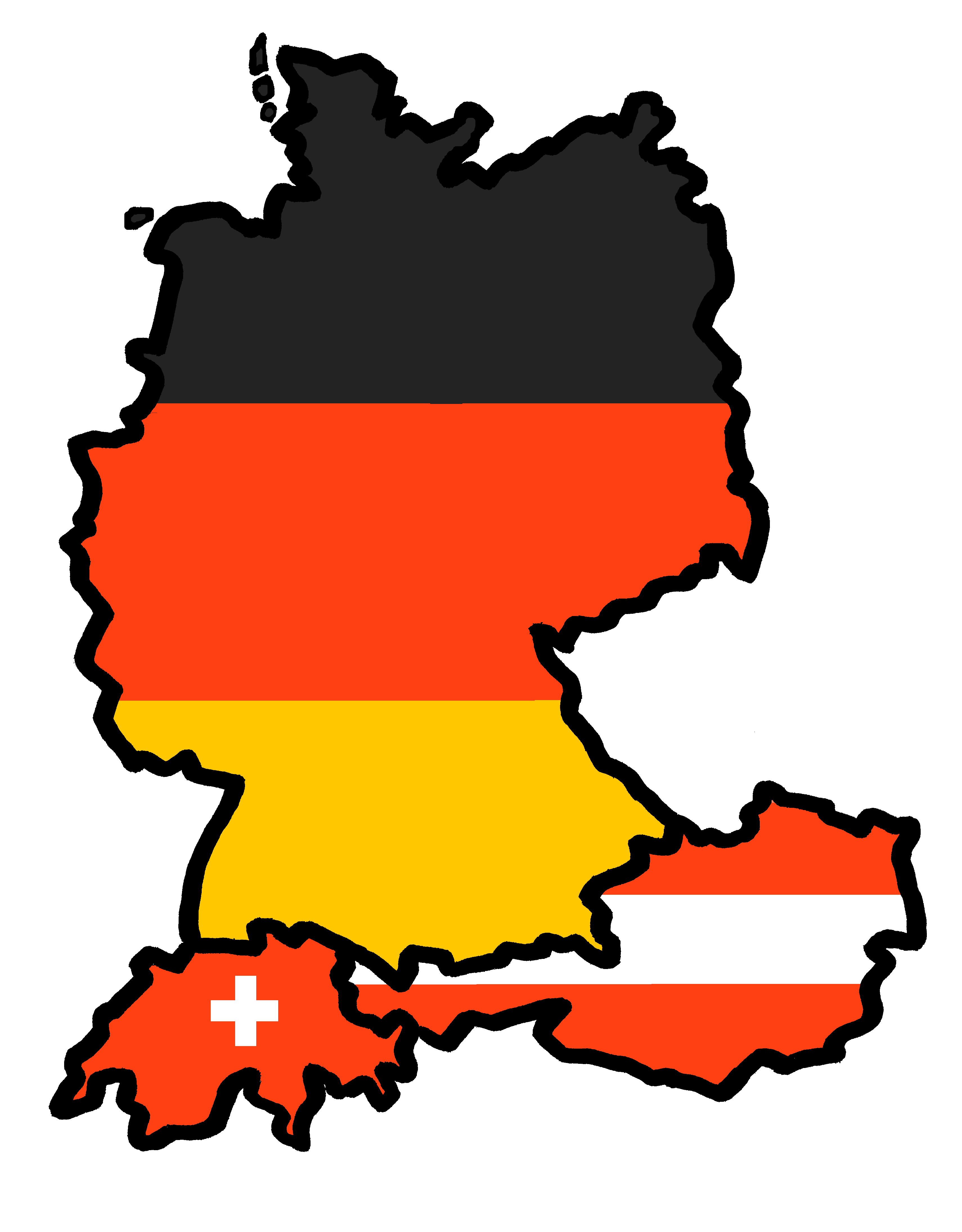 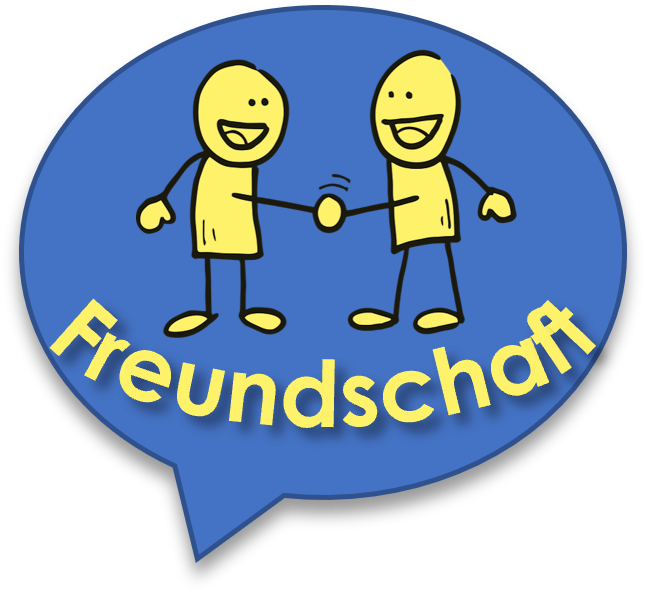 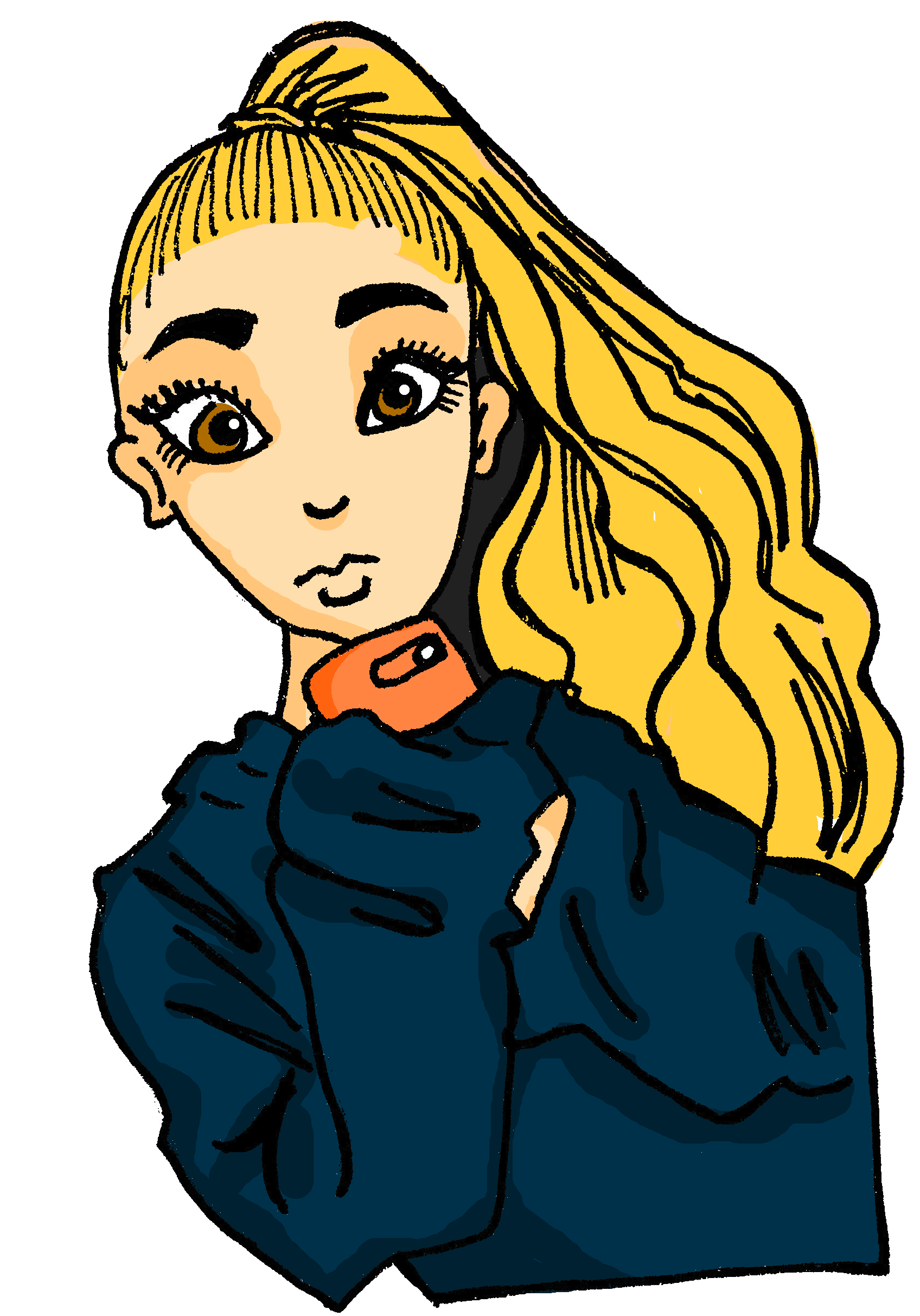 Neu* an der Schule
blau
Present tense strong verbs (ei, e ie)
SSC [z]
neu - new
Term 1 Week 10
[Speaker Notes: Artwork by Steve Clarke. Pronoun pictures from NCELP (www.ncelp.org). All additional pictures selected from Pixabay and are available under a Creative Commons license, no
attribution required.

Phonics:  [z] Zug [675] sitzen [231] Platz [326] Zimmer [665] zehn [333]

Vocabulary: essen [323] lesen [305] sitzen [231] sprechen [161] Antwort [522] Hilfe [481] Moment [358] langsam [526] manchmal [382] oft [223] nie [196] schnell [203] neben [266]
Revisit 1: Aufgabe [256] Aktivität [1422] Beispiel [94] Bild [253] Blatt, Blätter [1270] Buch [300] Computer [1252] Frage [157] Frau [99] Heft [3862] Kuchen [4381] Lehrer [695] Lied [1733] Liste [1792] Preis [334] Schüler [556] Text [473] Tisch [529] Wort
[194] Zimmer [665] keine2 [46] 
Revisit 2: sie sind [4] Aktivität [1422] Aufgabe [256] Beispiel [94] Frau [99] Freund, Freundin [273] Geburtstag [1779] Geschichte [262] Herr [154] Klasse [961] Lied [1733] Mensch [90] Party [2809] Person [357] Problem [210] Satz [432] Song [3373] Spiel
[328] Spieler, Spielerin [822]  Sport [945] Text [473] Zimmer [665] welcher, welche, welches [122] die2 [1]
Jones, R.L & Tschirner, E. (2019). A frequency dictionary of German: Core vocabulary for learners. London: Routledge.

The frequency rankings for words that occur in this PowerPoint which have been previously introduced in these resources are given in the SOW and in the resources that first
introduced and formally re-visited those words. 
For any other words that occur incidentally in this PowerPoint, frequency rankings will be provided in the notes field wherever possible.

Remember that at the start of the course (first three lessons of Rot/Gelb) pupils learnt language (for greetings and register taking) that can still be part of the lesson routines in upper KS2 (Blau/Grün).  They are not re-taught, as we anticipate that teachers have built these in from early in lower KS2.]
[z]
…
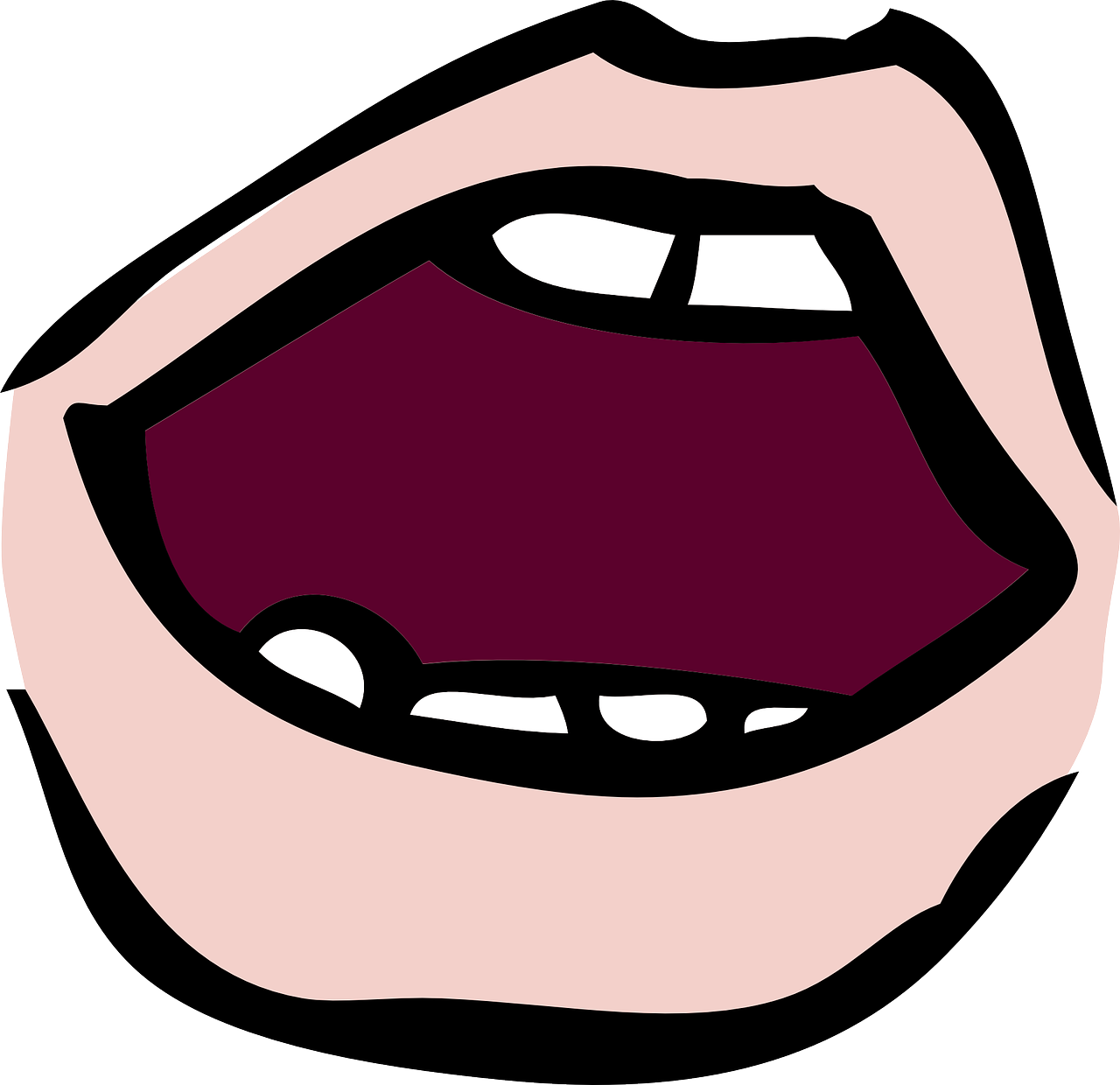 aussprechen
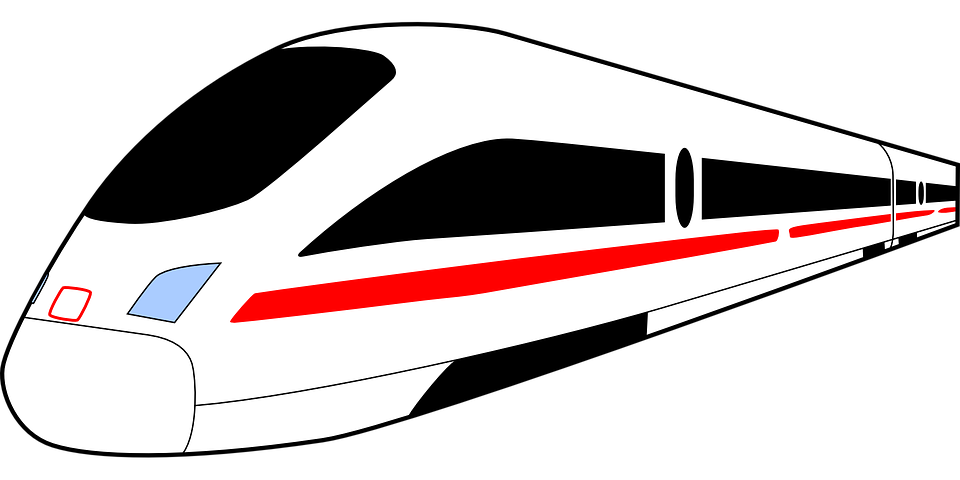 This is a German high-speed train called ICE, which stands for Intercity Express.
Zug
Notice that alphabet letters sound different in German.‘C’ sounds similar to ‘Z’!
ICE
[Speaker Notes: Timing: 1 minute

Aim: to revisit the SSC [z].

Procedure:
Introduce the SSC and present the source word ‘Zug’ (with gesture, if using).
Click to bring on the picture and get pupils to repeat the word ‘Zug’ (with gesture, if using).
Click again to bring up speech bubble to explain cultural reference re ICE train. 

Note: 
a gesture for ‘Zug’ might be to roll your arms like wheels of a train and make a tche-tche-thche-tche sound like a train.

Vocabulary: Zug [675] 
Jones, R.L & Tschirner, E. (2019). A frequency dictionary of German: Core vocabulary for learners. London: Routledge.]
[z]
Which words are nouns?How do you know?
…
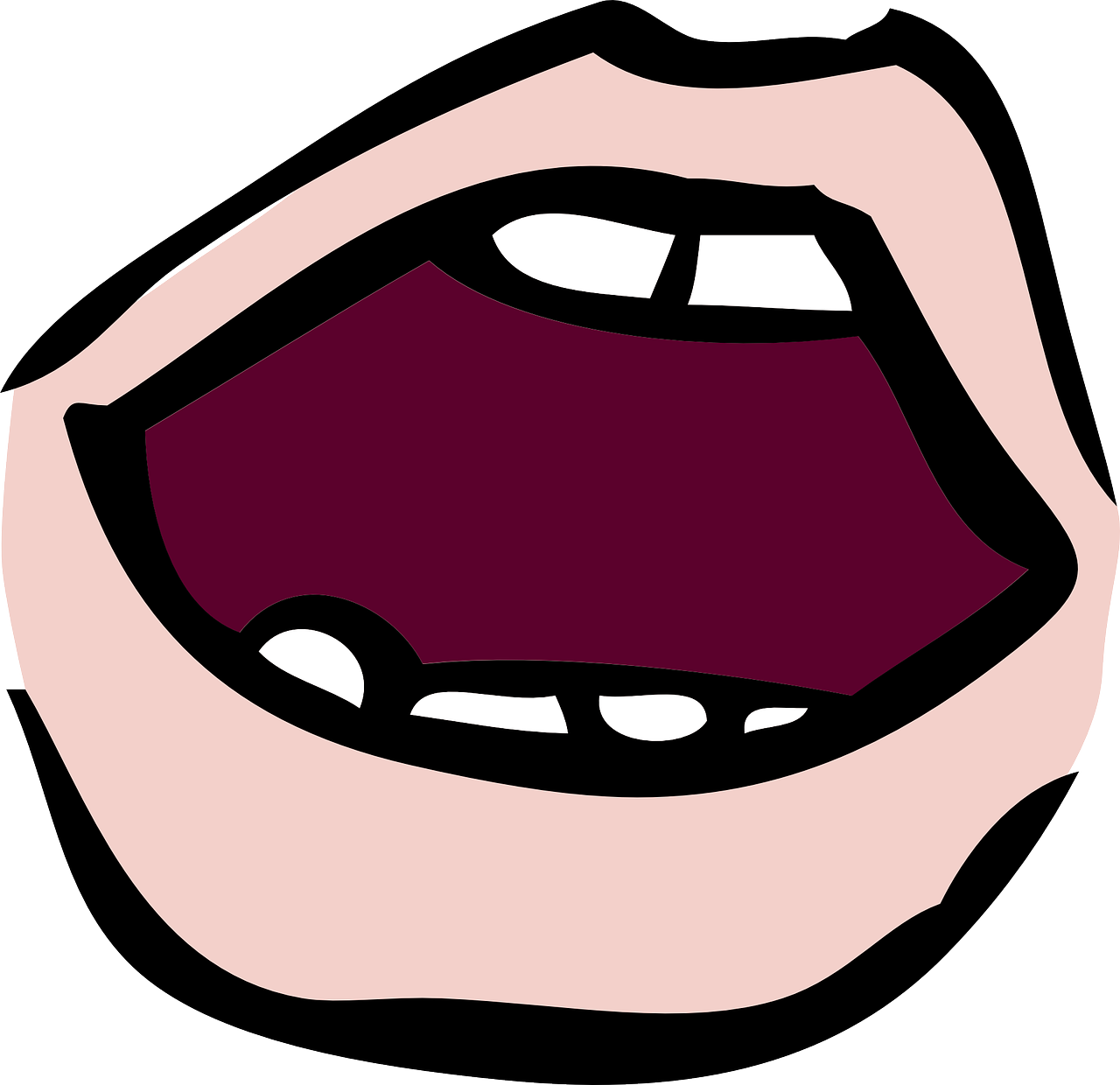 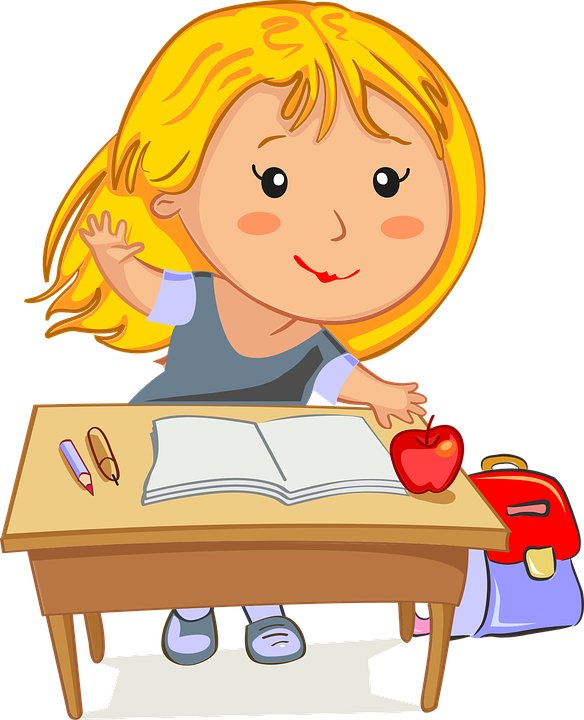 aussprechen
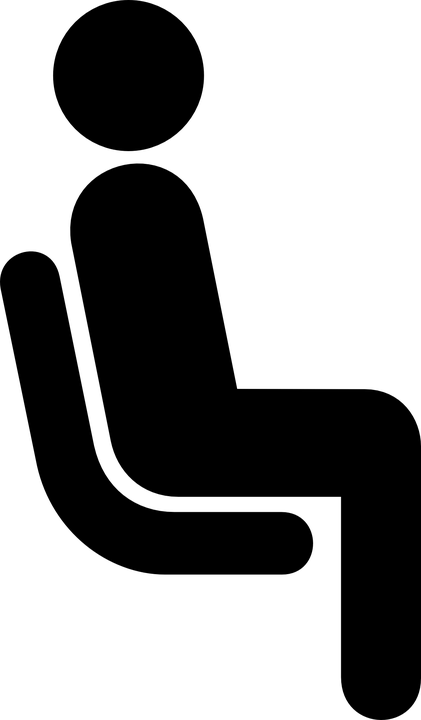 Zug
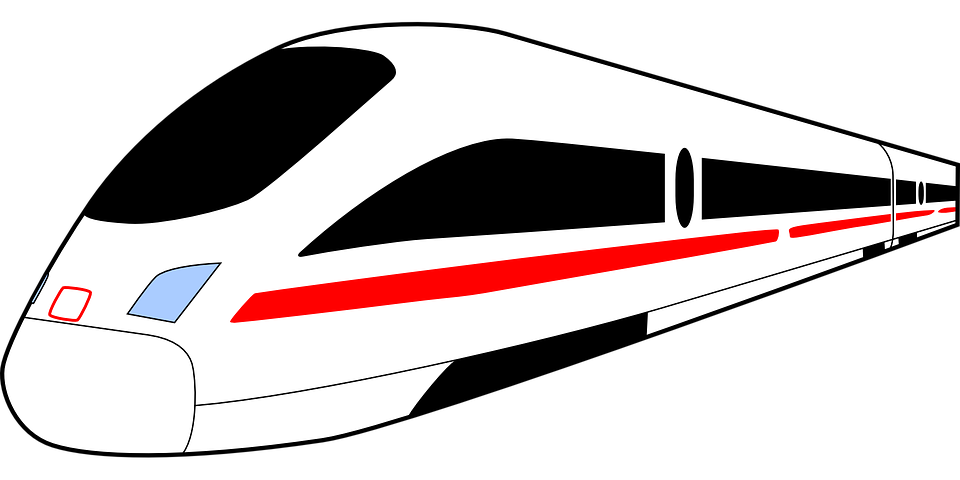 sitzen
Platz
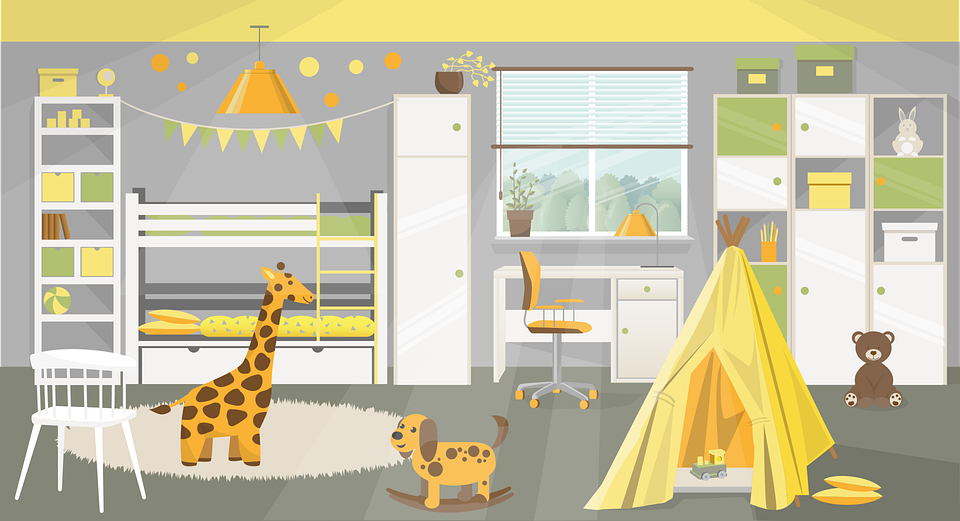 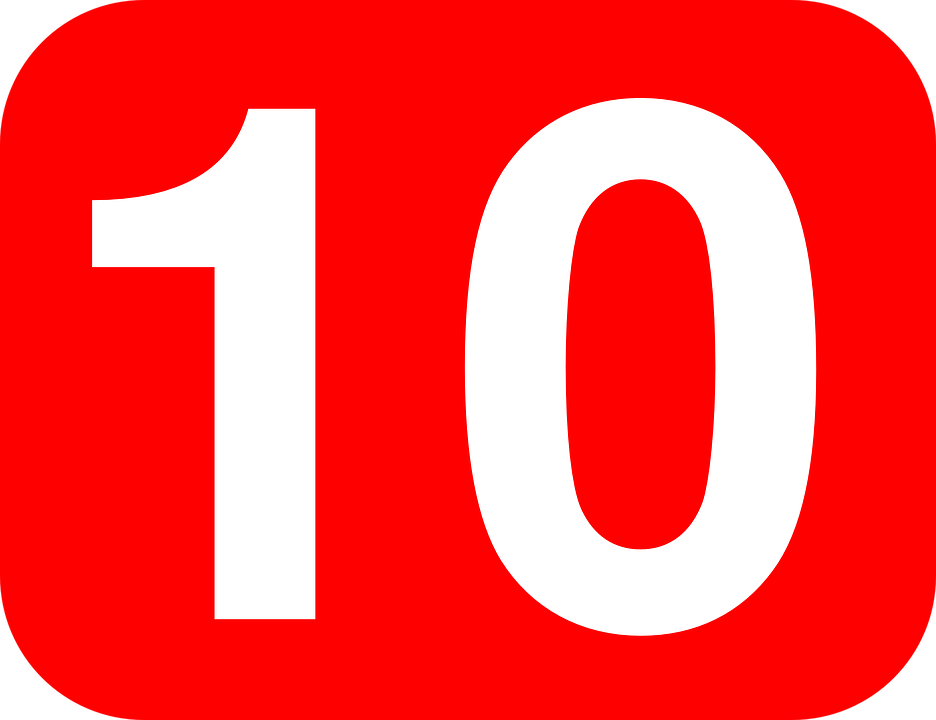 zehn
Zimmer
[Speaker Notes: Timing: 1 minute

Aim: to consolidate the SSC [z].

Procedure:
Re-present the SSC and the source word ‘Zug’ (with gesture, if using).
Click to bring on the picture and get pupils to repeat the word ‘Zug’ (with gesture, if using).
Present the cluster words in the same way, bringing on the picture and getting pupils to pronounce the words.
Click to bring up call-out explaining the pronounciation of ‘z’.
Click to bring up the prompt to identify the nouns (the ones with capital letters). This is still very new knowledge for pupils, so it’s good to revisit this as often as we can. Plus, it gives an additional opportunity to pronounce the words.
Click to highlight the 3 x nouns.

Vocabulary:
sitzen [231] Platz [326] Zimmer [665] zehn [333]
Jones, R.L & Tschirner, E. (2019). A frequency dictionary of German: Core vocabulary for learners. London: Routledge.]
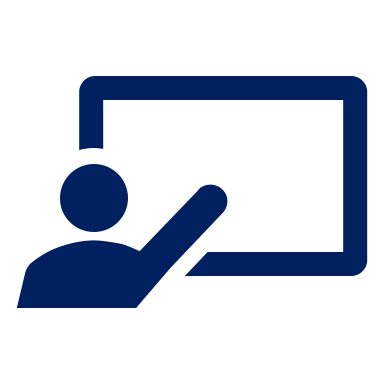 [z]
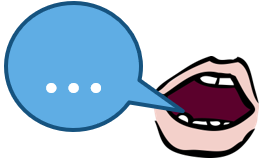 Sag die Namen.
aussprechen
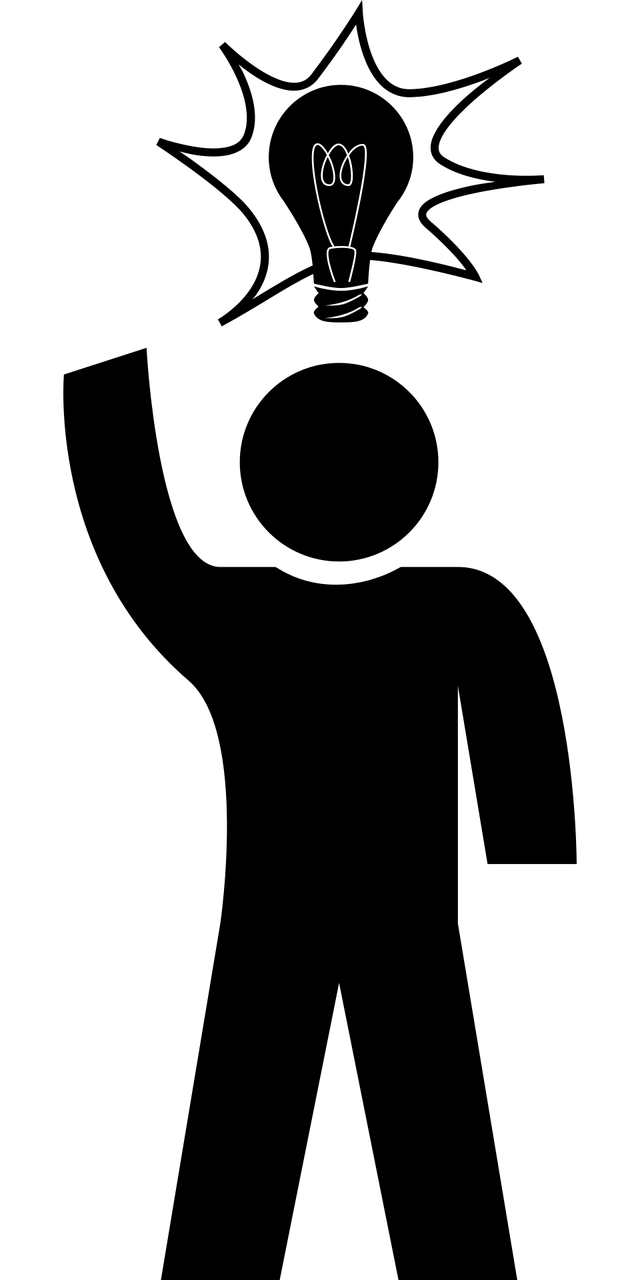 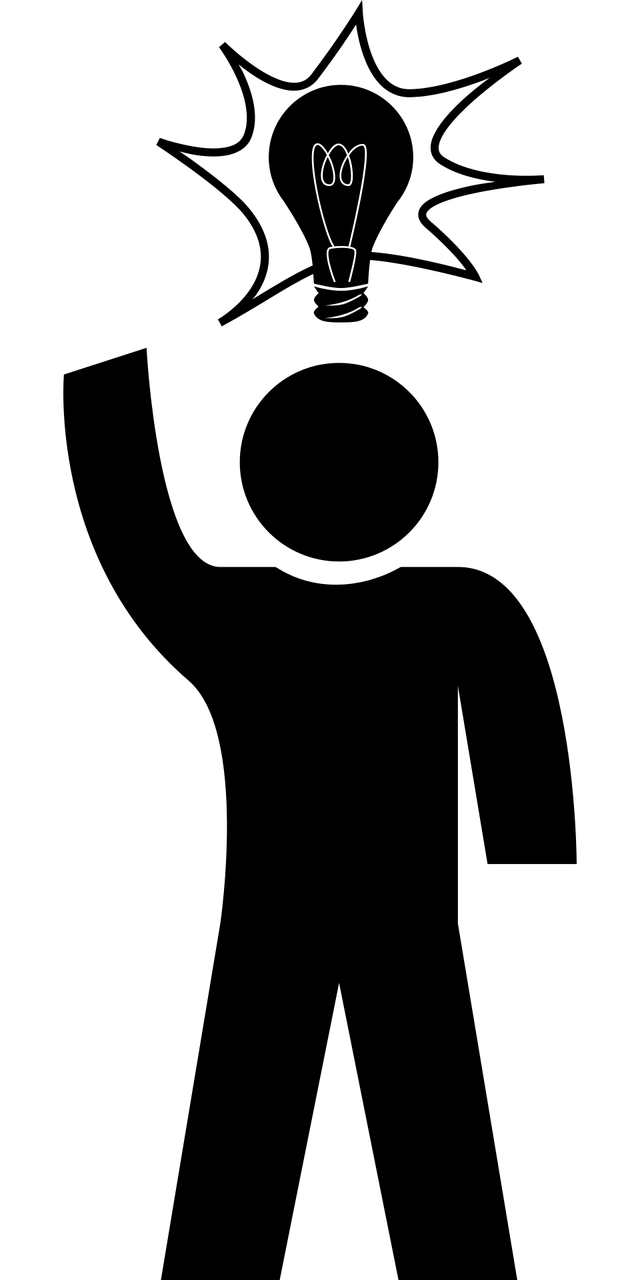 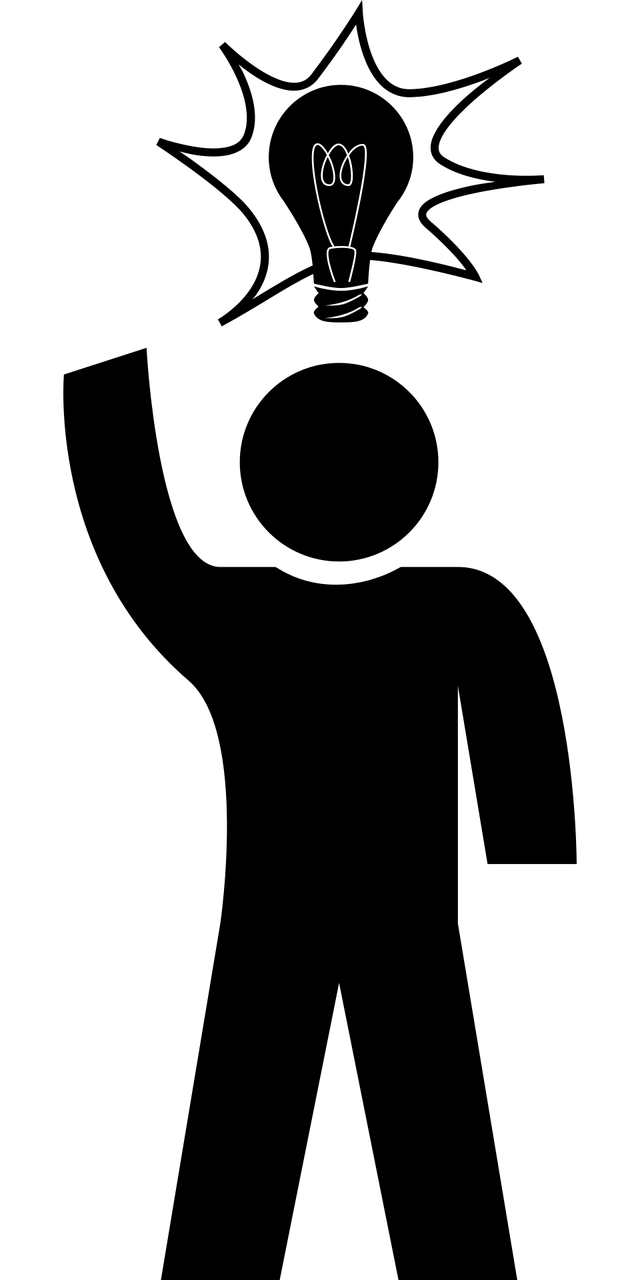 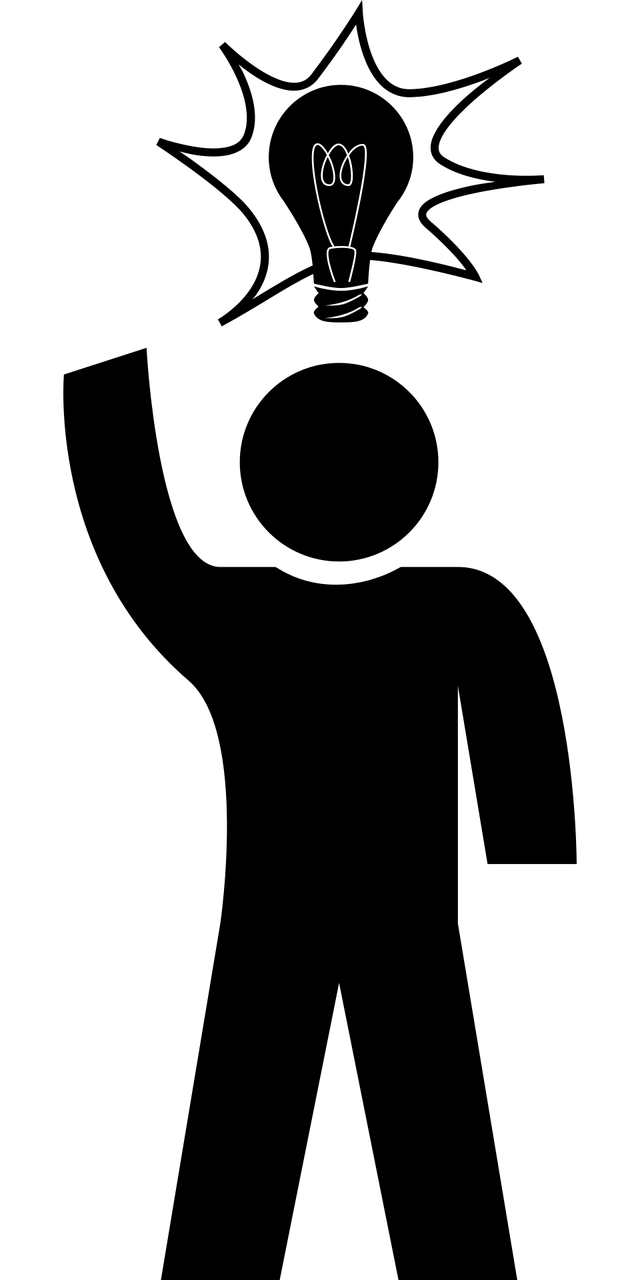 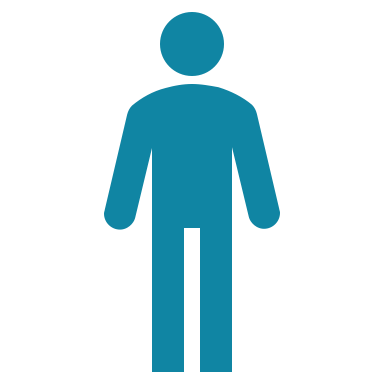 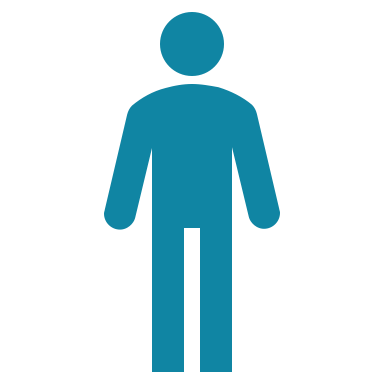 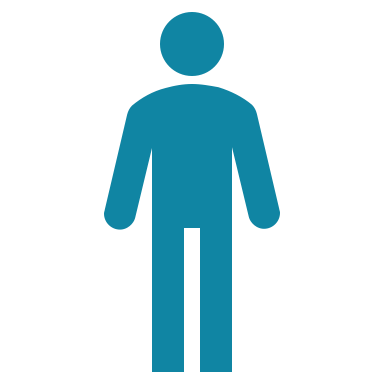 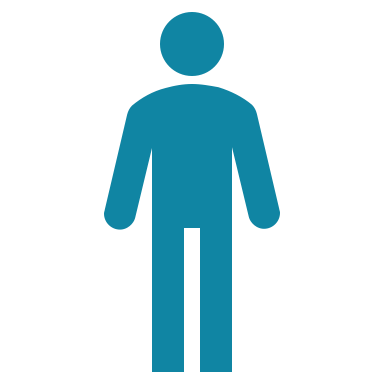 Moritz
Franziska
Franz
Zelda
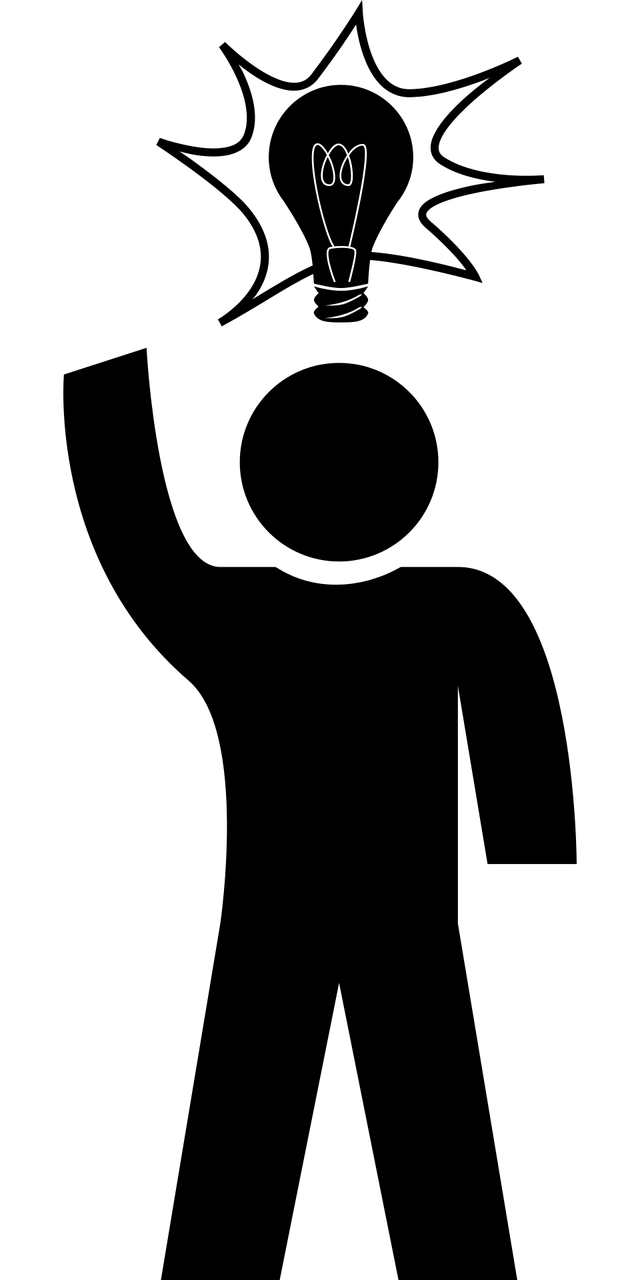 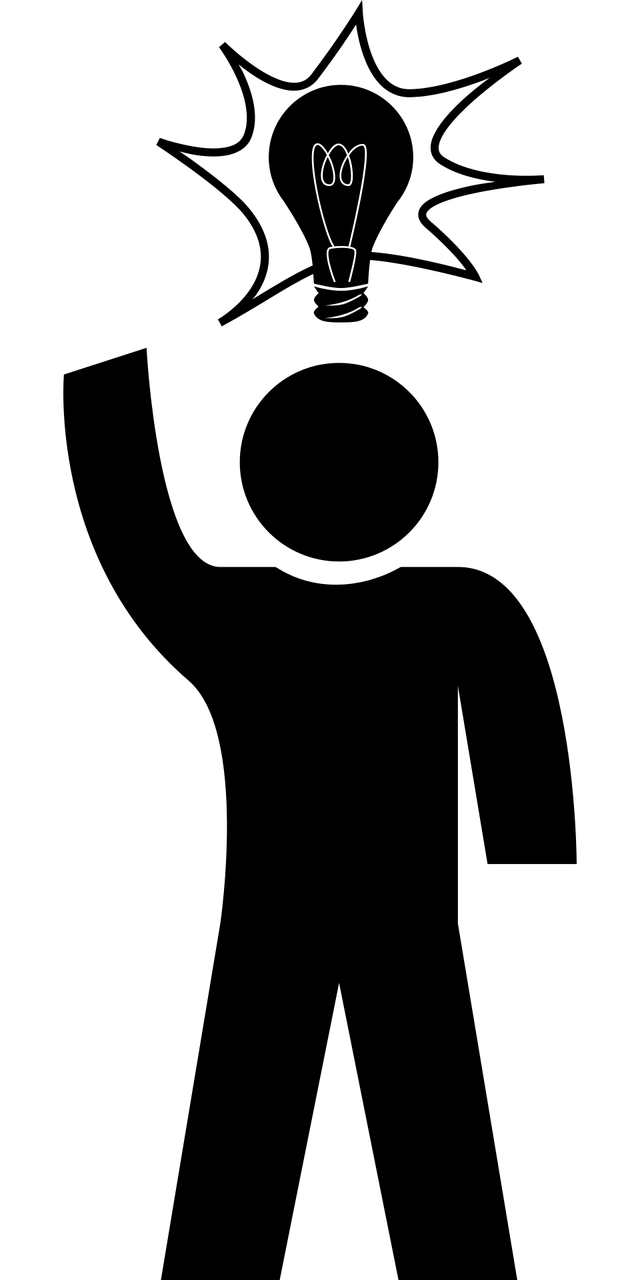 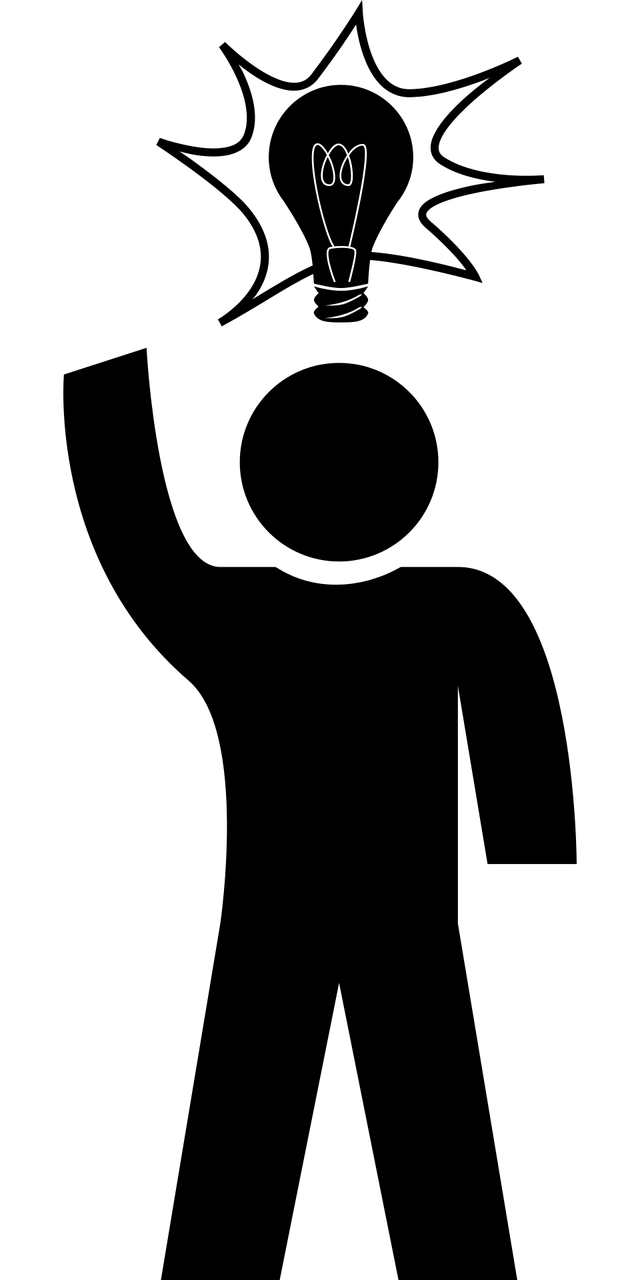 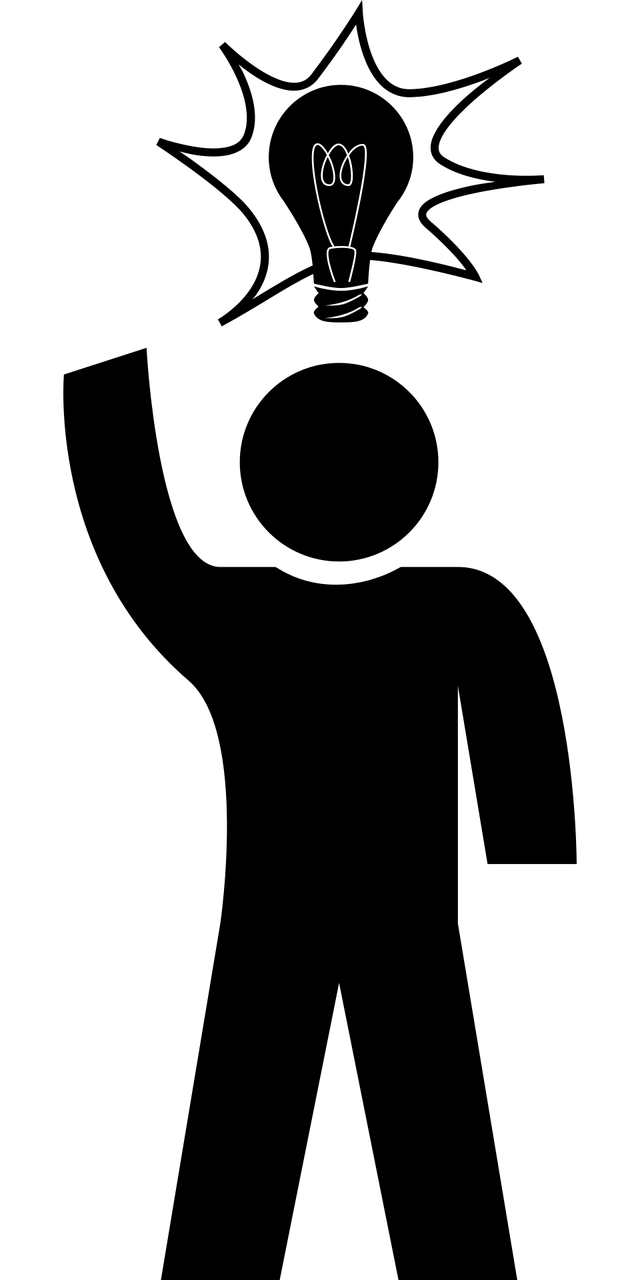 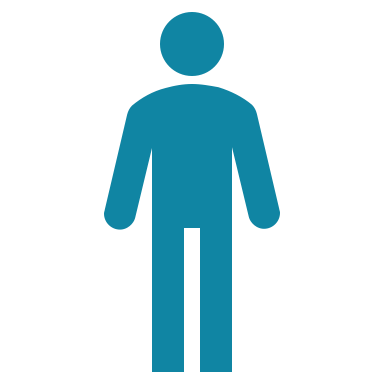 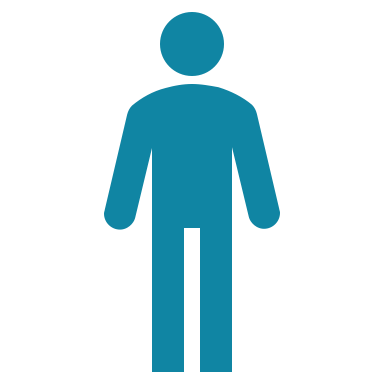 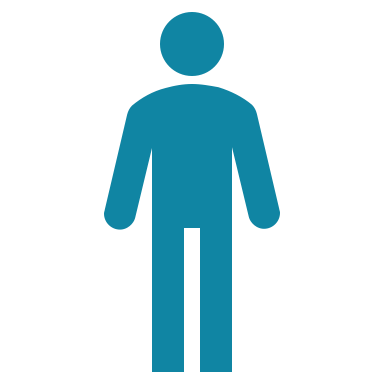 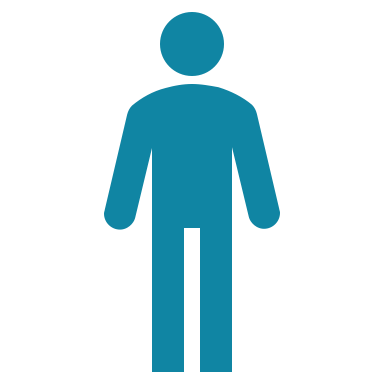 Lorenz
Zara
Aliz
Zander
[Speaker Notes: Timing: 2 minutes

Aim: to consolidate the SSC [z] by reading out pupil names (which function as unknown words).

Procedure:
Pupils play the role of teacher.
Click for one of the pupils on the slide to raise their hand.
Pupils call the name (as they would call on a pupil in class, as the teacher).
Click on the name to listen and check.
Continue until all 8 pupils have raised their hands and had their names called.]
Freundschaft*
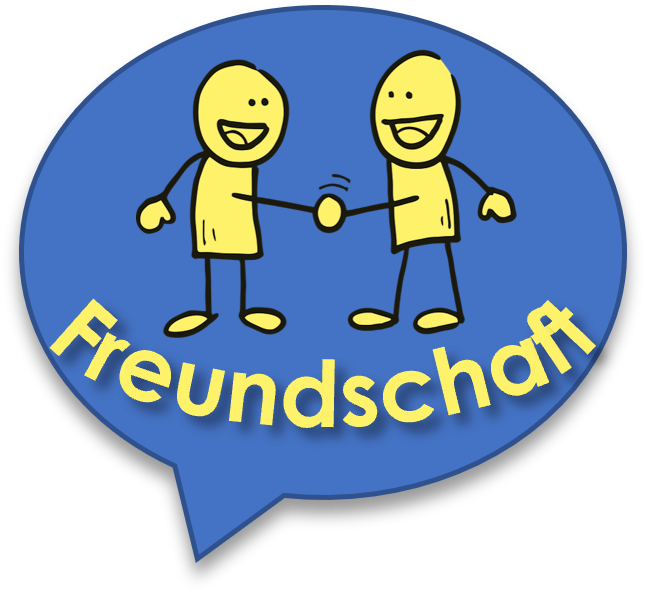 die Freundschaft - friendship
Vokabeln
Remember that learning languages is about making friends.
When someone starts a new school, it’s especially important to show kindness.
What do Johanna and Aisha say to Nina?
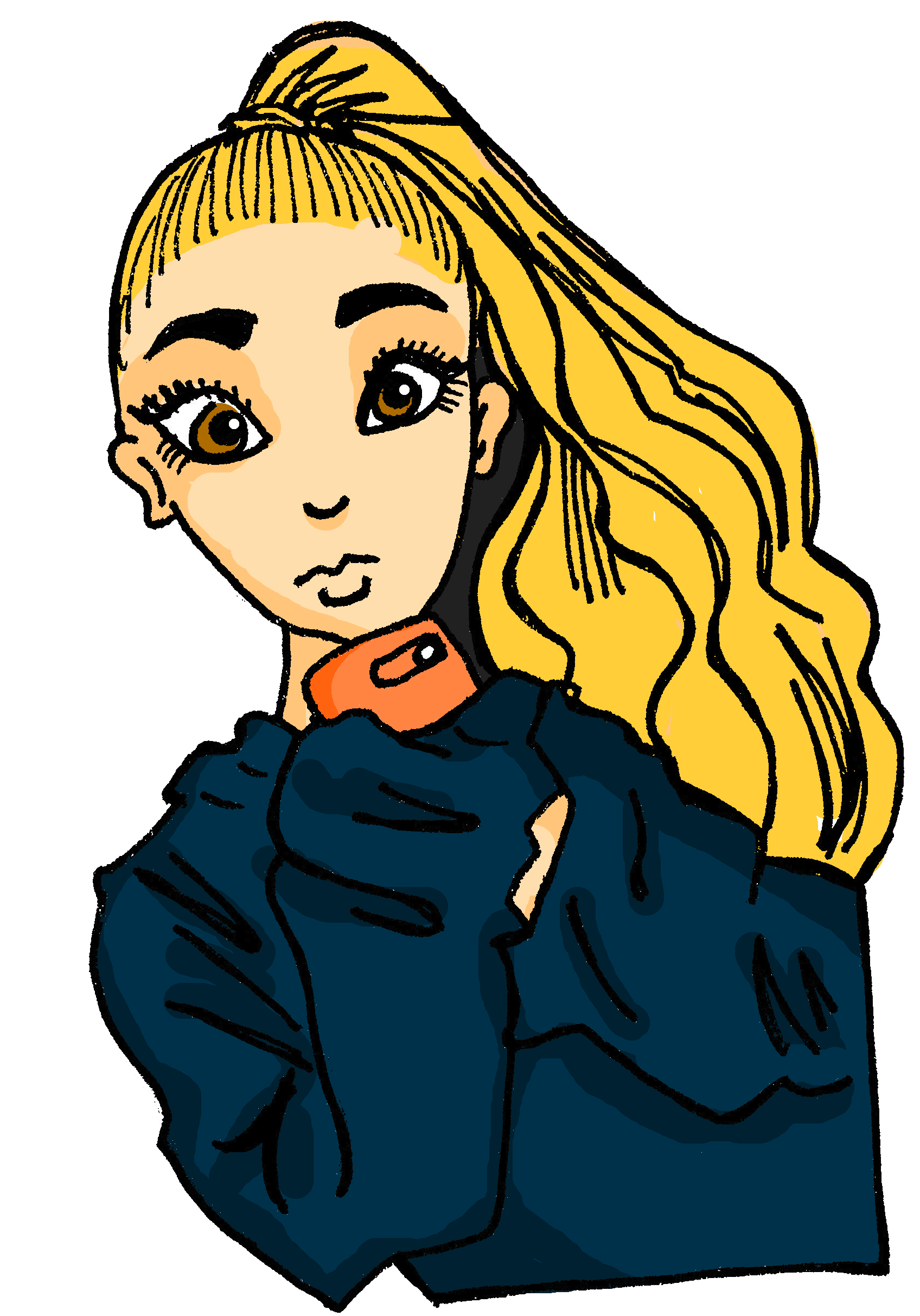 Wie geht’s?
_ _ _  _ _ _ _’_?
Hallo!
_ _ _ _ _!
Guten Tag!
_ _ _ _ _ _ _ _!
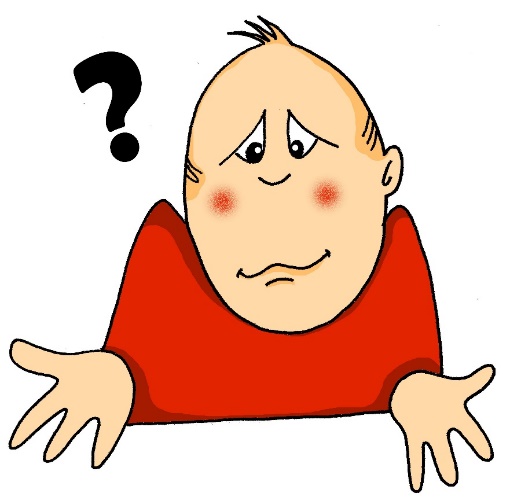 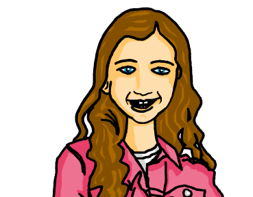 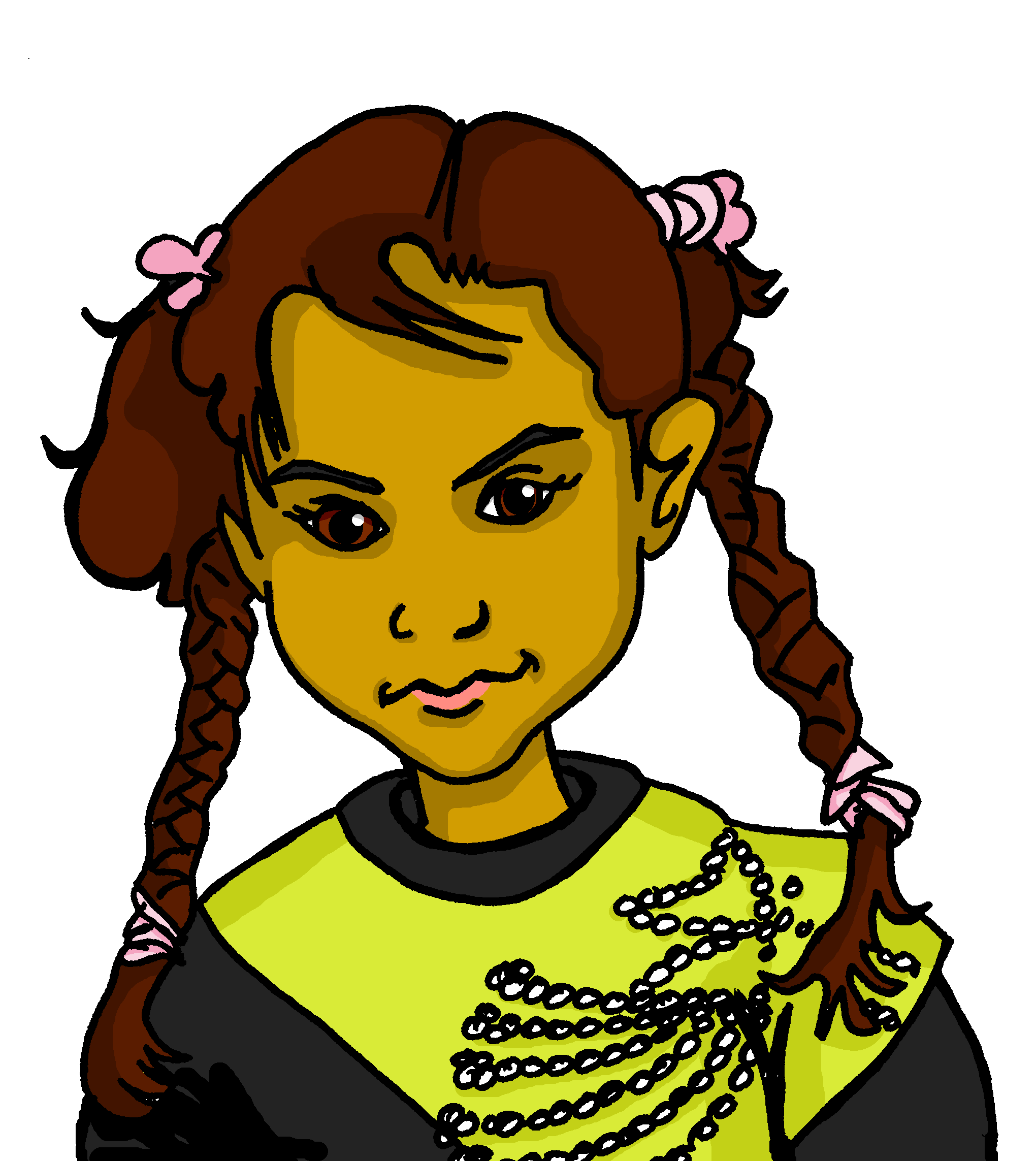 Wie heißt du?
_ _ _  _ _ _ _ _  _ _?
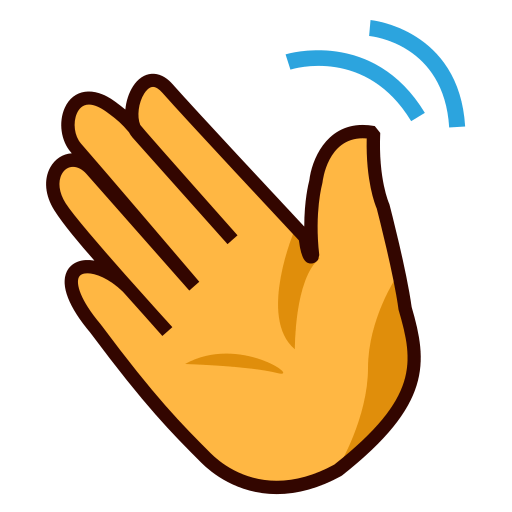 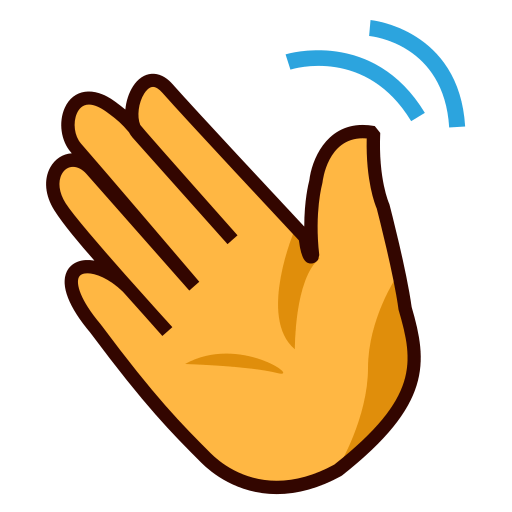 Du bist toll!
You are great!
Hast du eine Frage?
Do you have a question?
That’s not a problem!
Das ist gut!
That’s good!
Das ist kein Problem!
Kann ich helfen?
Can I help?
[Speaker Notes: Timing: 3 minutes

Aim: to revisit the idea that learning other languages opens the door to new friendships, and that a few kind words go a long way; to revisit some previously-taught language from this term that fits our category of ‘friendship sentences’.  In this lesson
the context is the arrival of a new pupil in school, so we revisit appropriate language for that situation.

Procedure:
Click to present the information on the slide.
Elicit the German from pupils for the English greetings and friendly statements.
Allow pupils a few moments to turn to those around them and greet them and say something kind or helpful that they might say to a new pupil in school.
Remind pupils that we all need to hear kind words every day, but especially when we go into new, unfamiliar situations where we don’t know anyone.]
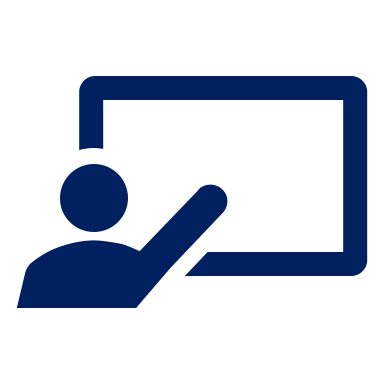 Sag die Wörter auf Deutsch. Was ist das auf Englisch?
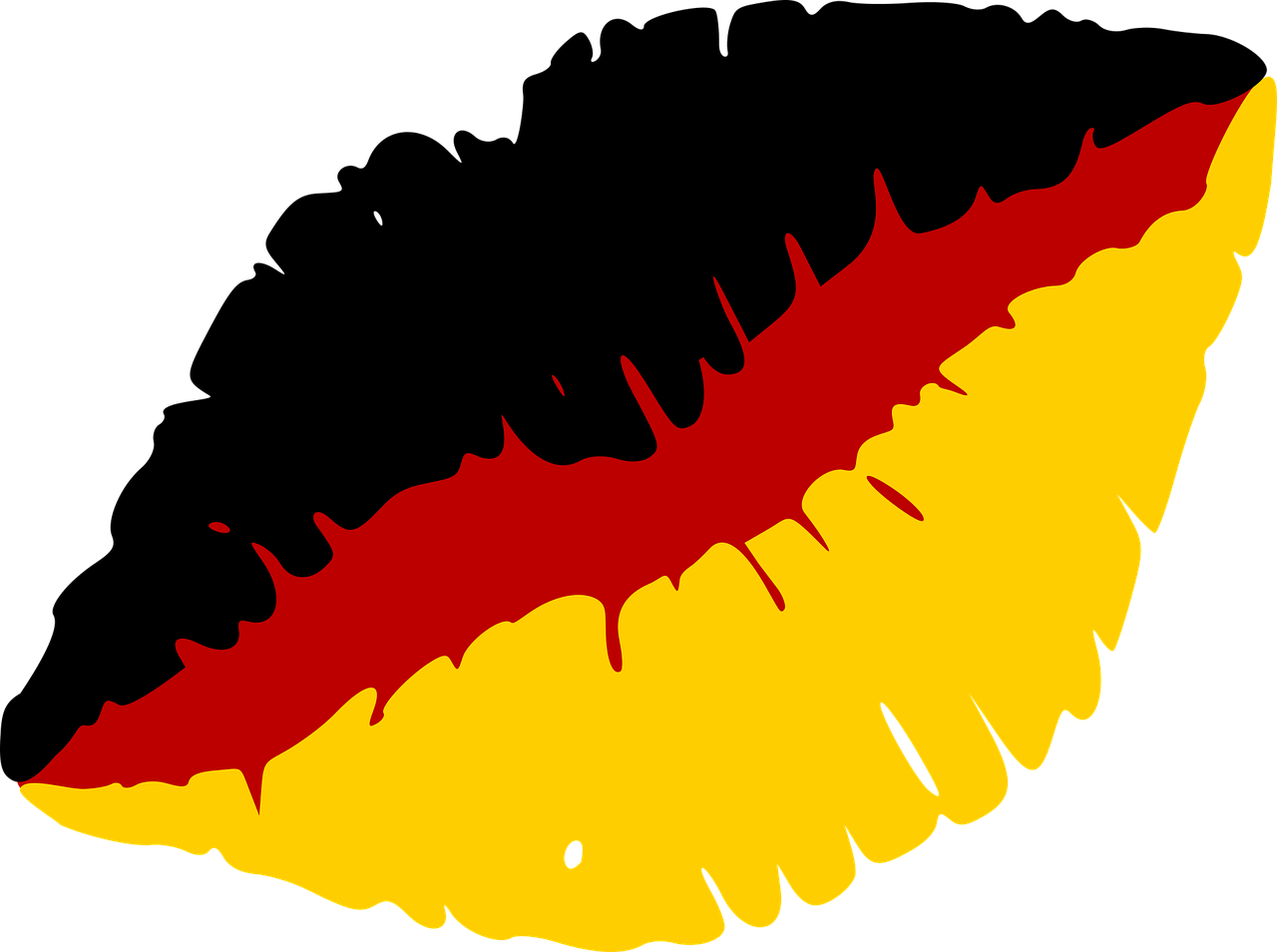 …
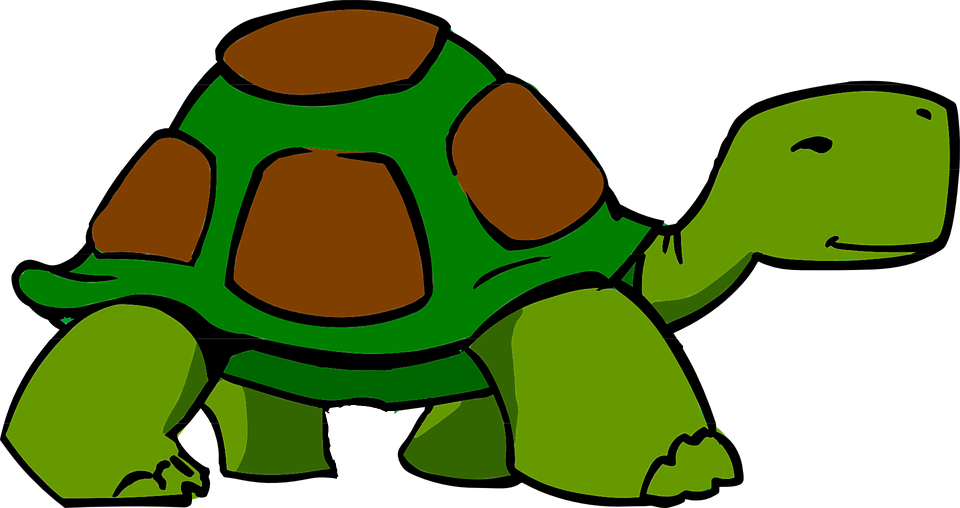 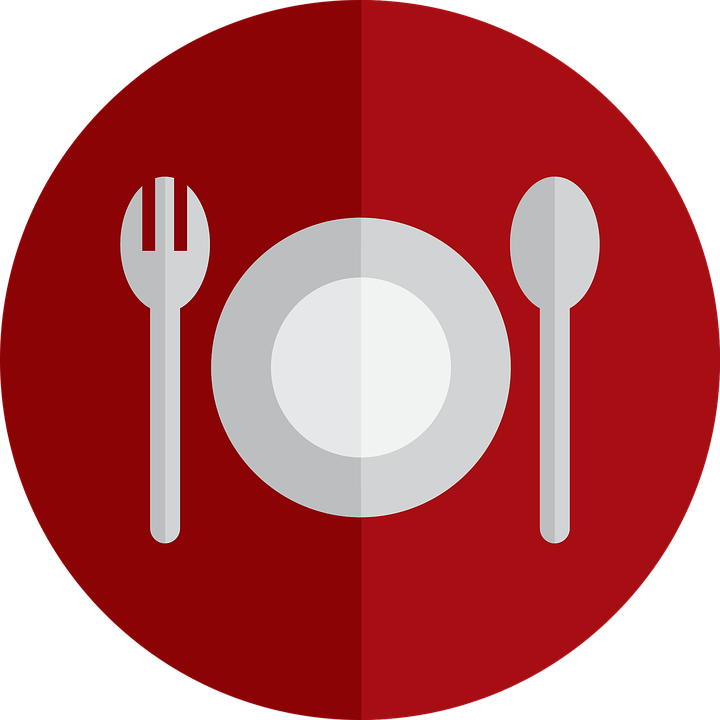 essen
Vokabeln
langsam
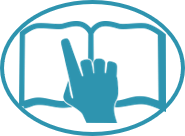 [slow, slowly]
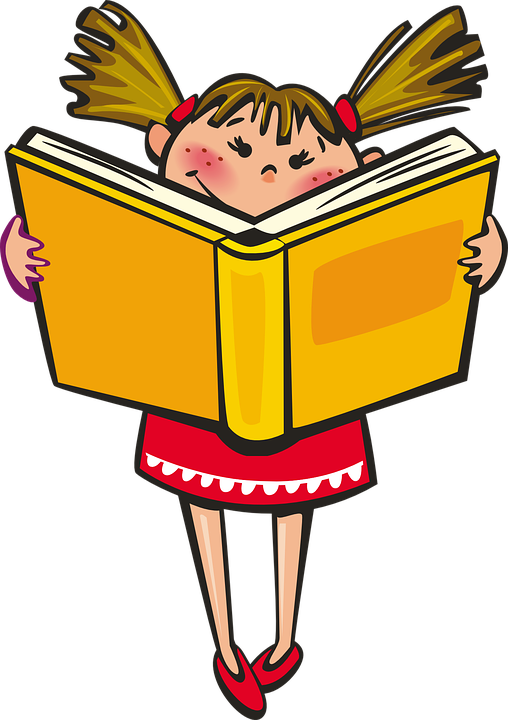 lesen
Wörter
manchmal
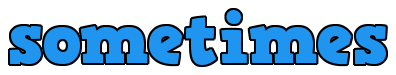 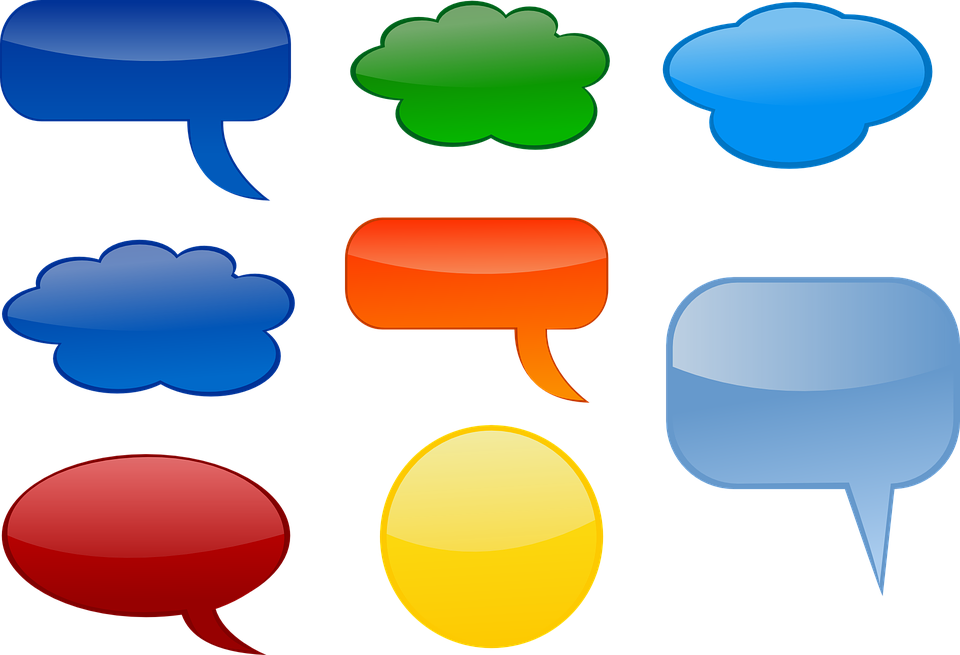 sprechen
nie
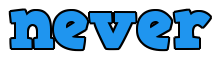 [to speak]
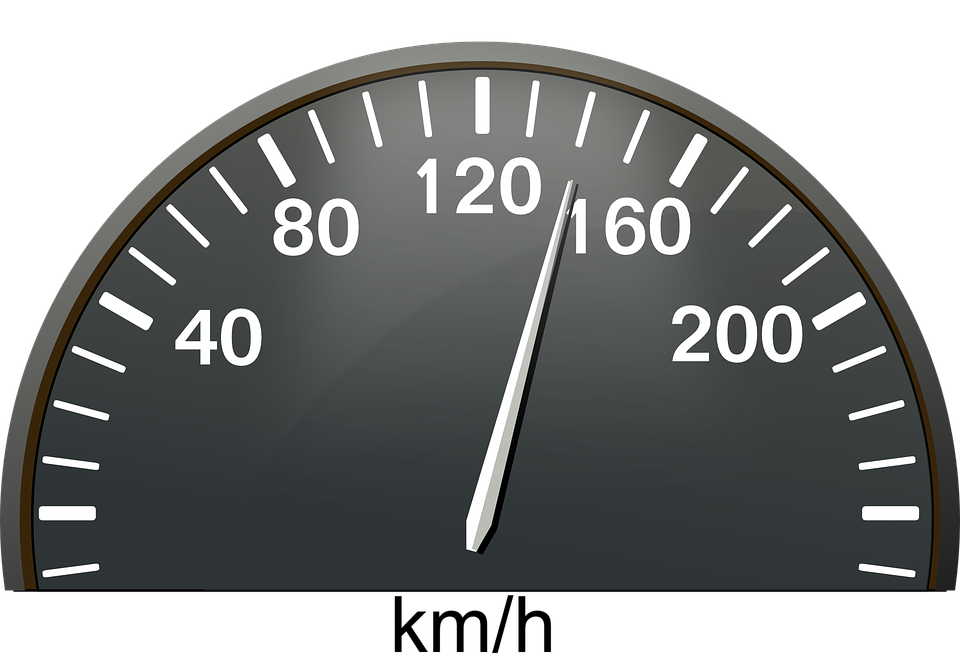 schnell
der Moment
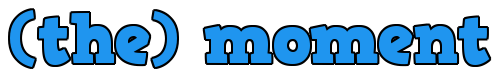 [fast]
[Speaker Notes: [1/3]

Timing: 3 minutes

Aim: to introduce new vocabulary for this week.

Procedure1. Pupils either work by themselves or in pairs, reading out the words and reading their English meanings (1 minute).2. Then, on the next slide, students try to recall the English orally (chorally), looking at the German (1 minute).3. Then, on the following slide, they to recall the German meanings orally (again, chorally), looking at the English (1 minute).

Notes:
Note that images/words won’t disappear and appear in this activity as in previous resources.]
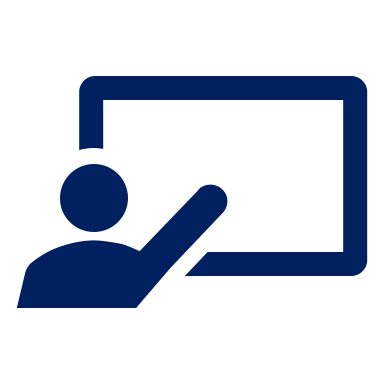 Sag die Wörter auf Deutsch. Was ist das auf Englisch?
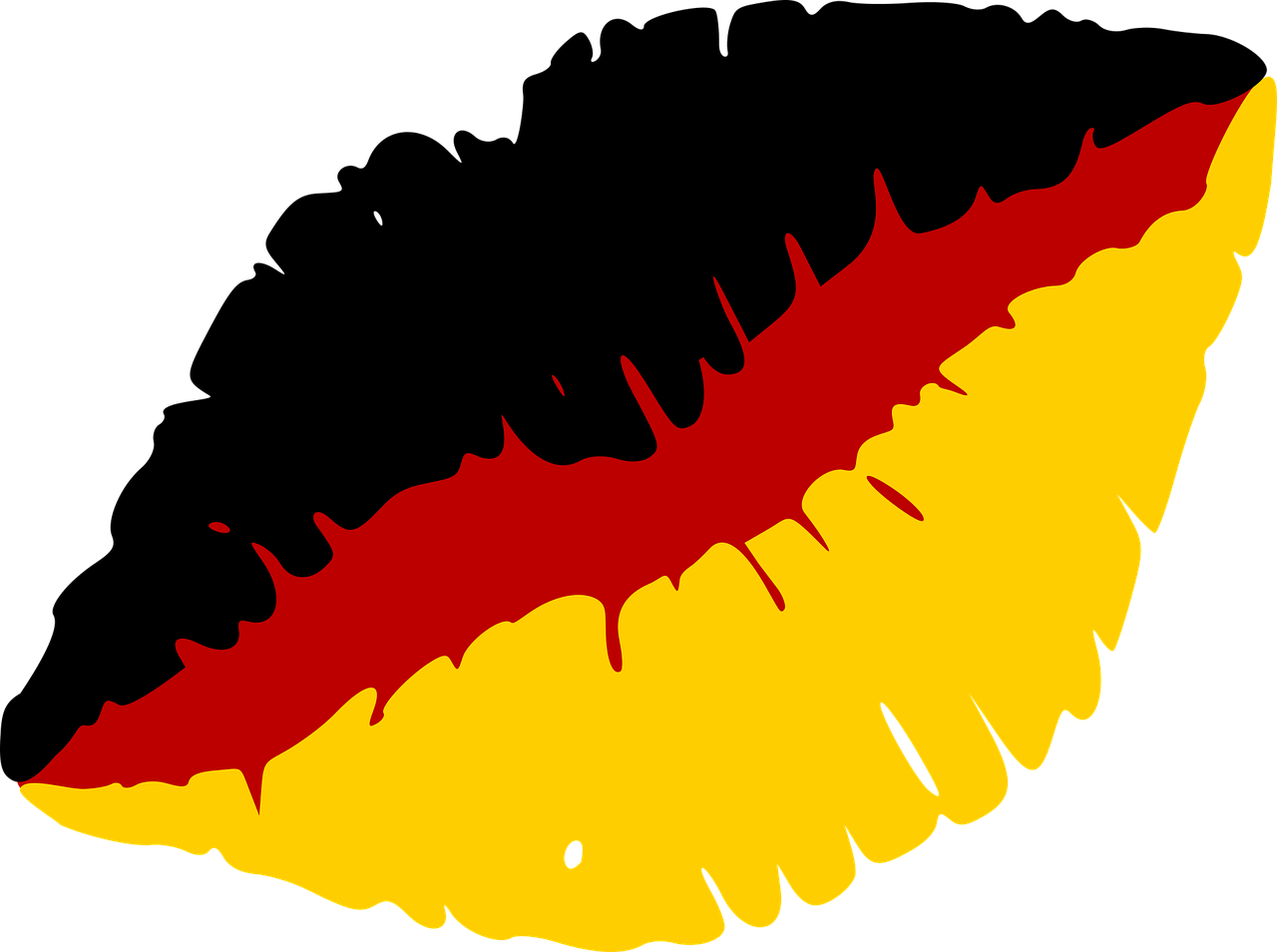 …
essen
nie
never
to eat
Vokabeln
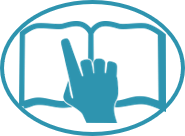 lesen
manchmal
to read
sometimes
Wörter
slow, slowly
langsam
sprechen
to speak
(the) moment
schnell
fast
der Moment
[Speaker Notes: [2/3]

Procedure:1. Students try to recall the English orally (chorally), looking at the German (1 minute).2. Elicit answers and click to reveal
3. Then, in the following slide, they to recall the German meanings orally (again, chorally), looking at the English (1 minute).]
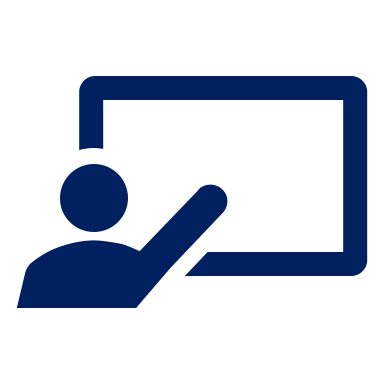 Sag die Wörter auf Deutsch. Was ist das auf Englisch?
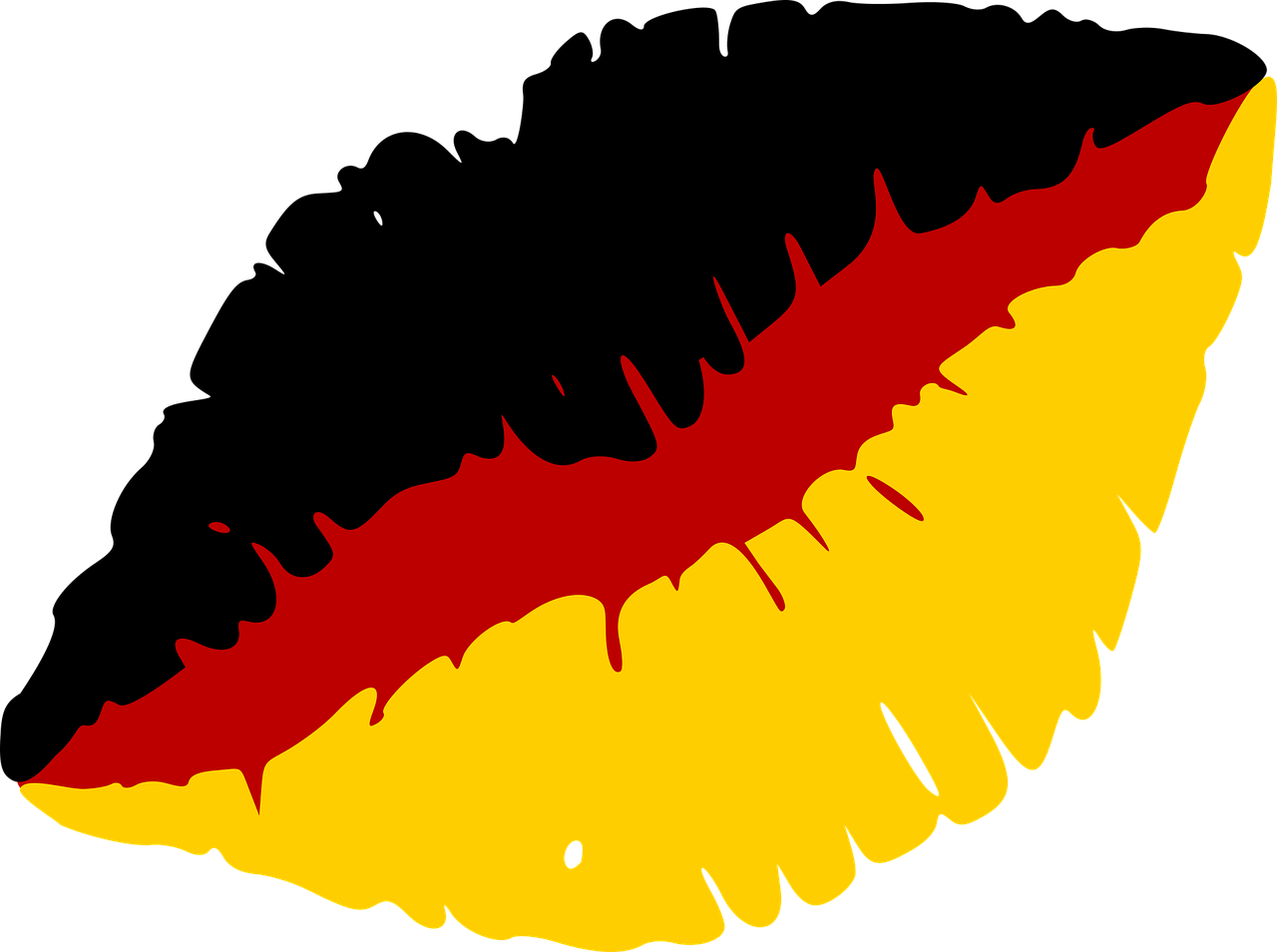 …
slow, slowly
to eat
essen
Vokabeln
langsam
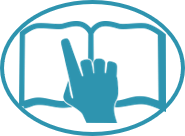 to read
sometimes
manchmal
lesen
Wörter
to speak
nie
sprechen
never
(the) moment
der Moment
schnell
fast
[Speaker Notes: [3/3]

Procedure:1. Students recall the German meanings orally (again, chorally), looking at the English (1 minute).
2. Click to reveal the answers.]
Present tense: strong verbs e i, e ie
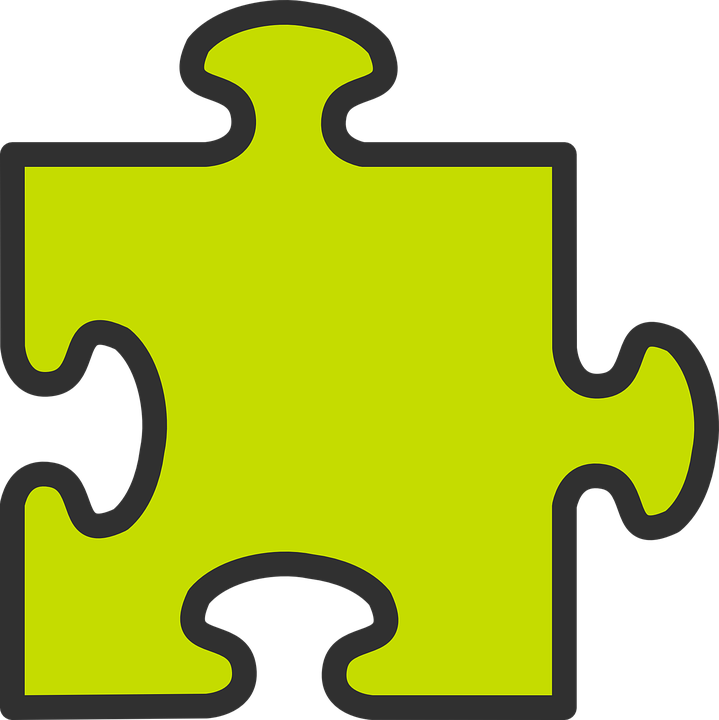 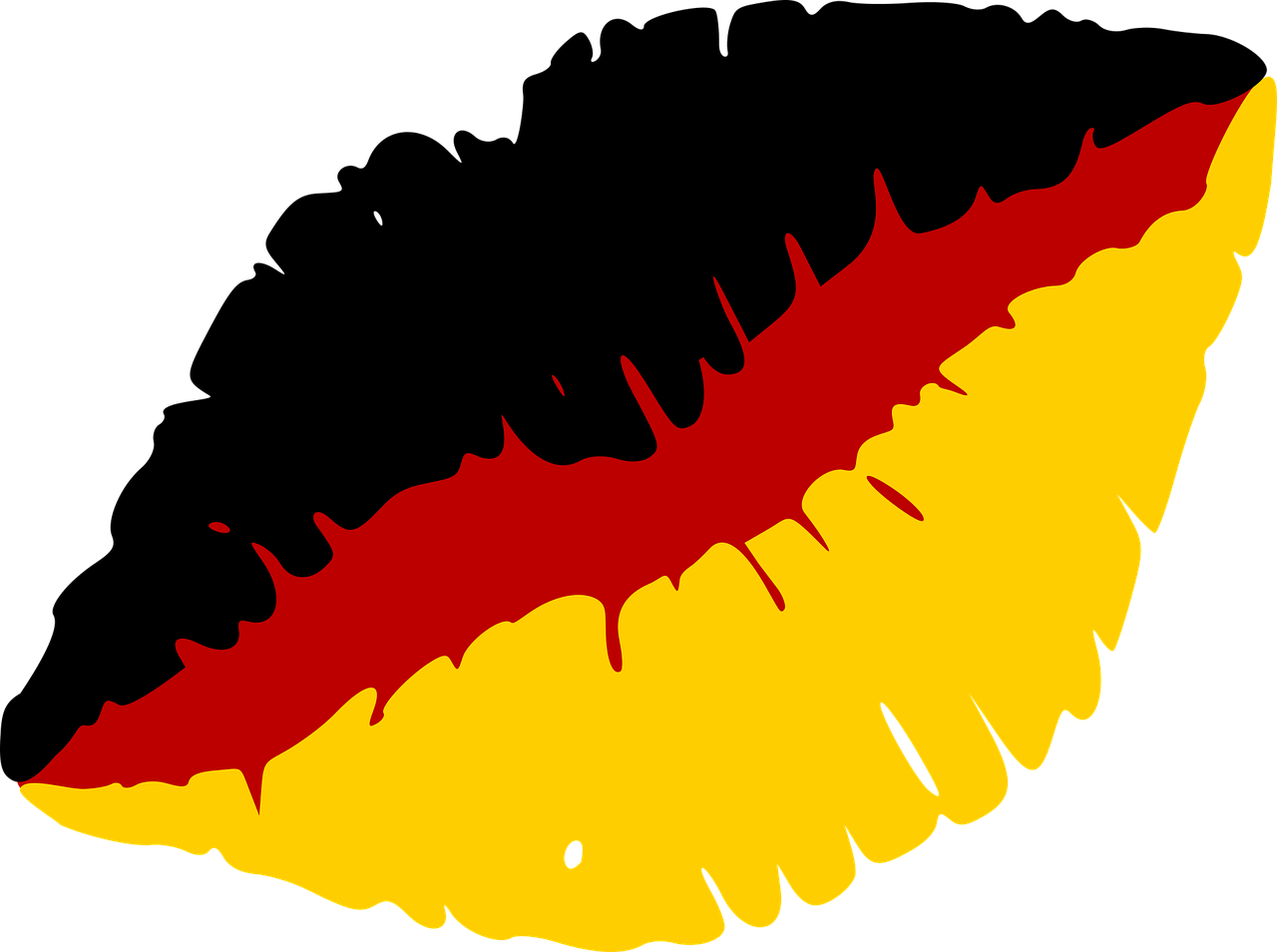 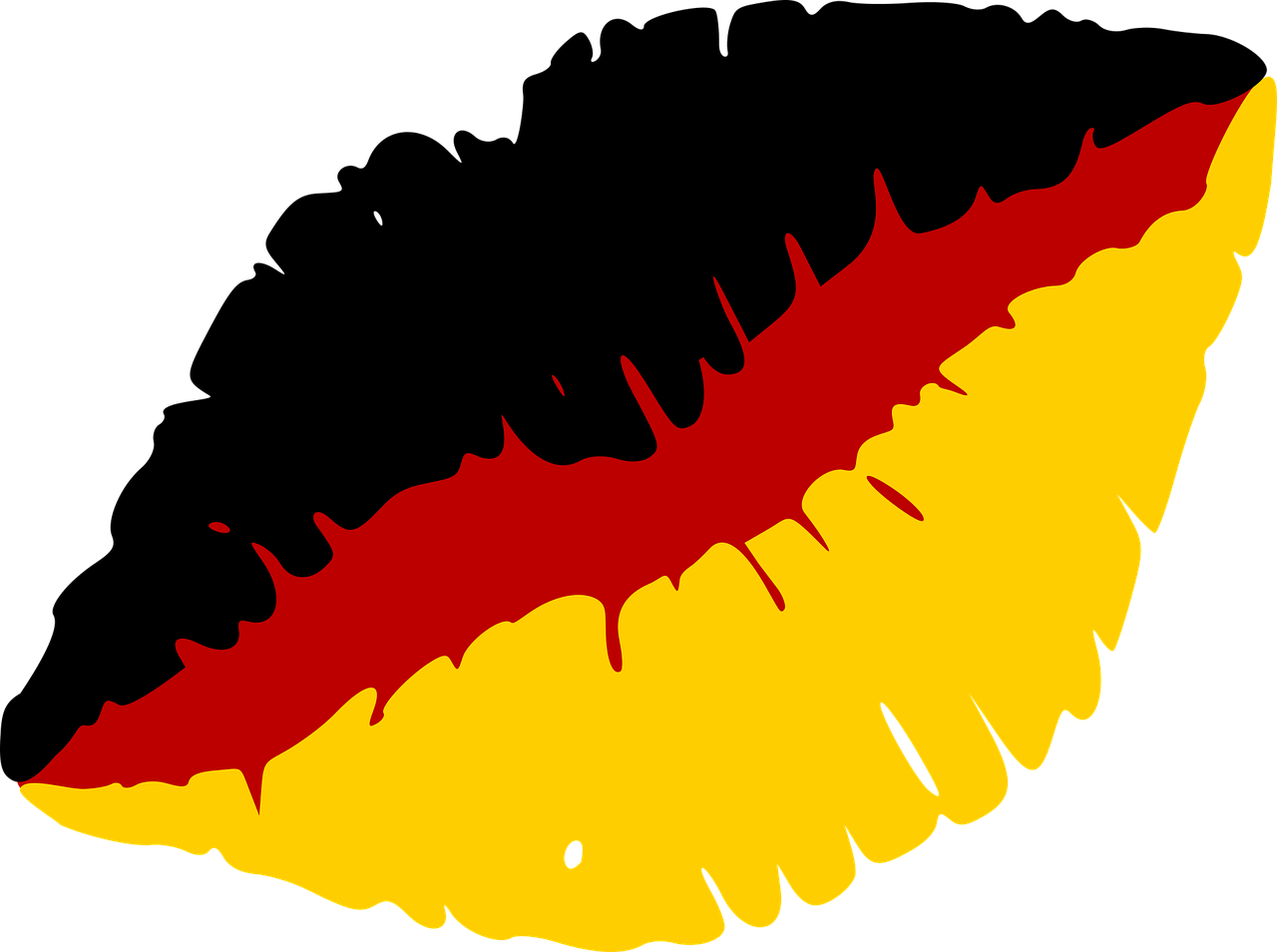 …
…
Some German verbs change the vowel in the er/sie/es form.
The ‘e’ in the stem changes to ‘i’:
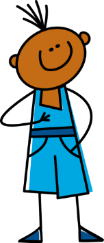 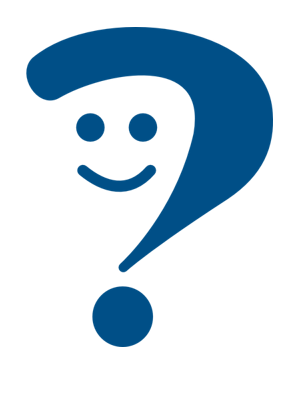 We call these strong verbs.
Ich spreche.
I speak/am speaking.
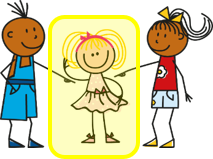 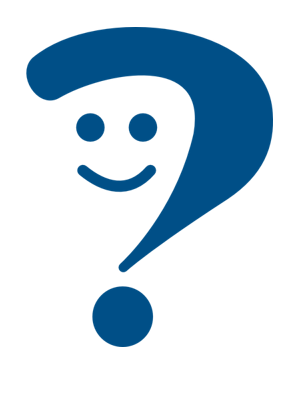 She speaks/is speaking.
Sie spricht.
In other verbs, the ‘e’ in the stem changes to ‘ie’:
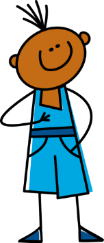 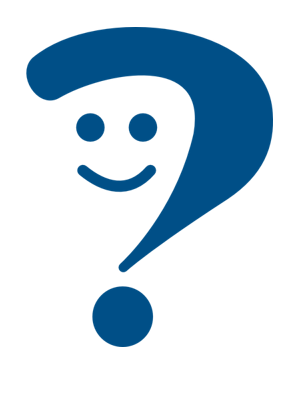 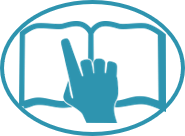 I read/am reading.
Ich lese.
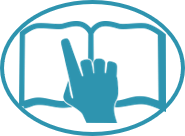 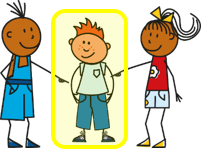 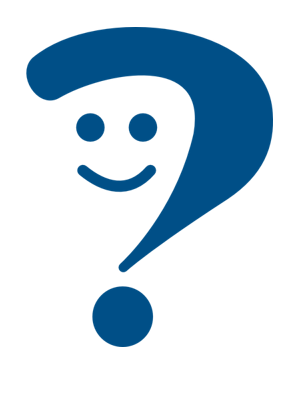 Er liest.
He reads/is reading.
The verb endings are the same for all verbs in the present tense.
[Speaker Notes: Timing: 2 minutes 

Aim: to present the 1st and 3rd persons singular of strong verbs with ei and eie change.

Procedure:
Click through the animations to present the new information.
Elicit English translation for the German examples provided.]
Nina
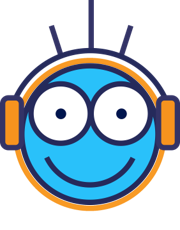 Nina ist neu in Johannas und Aishas Klasse.
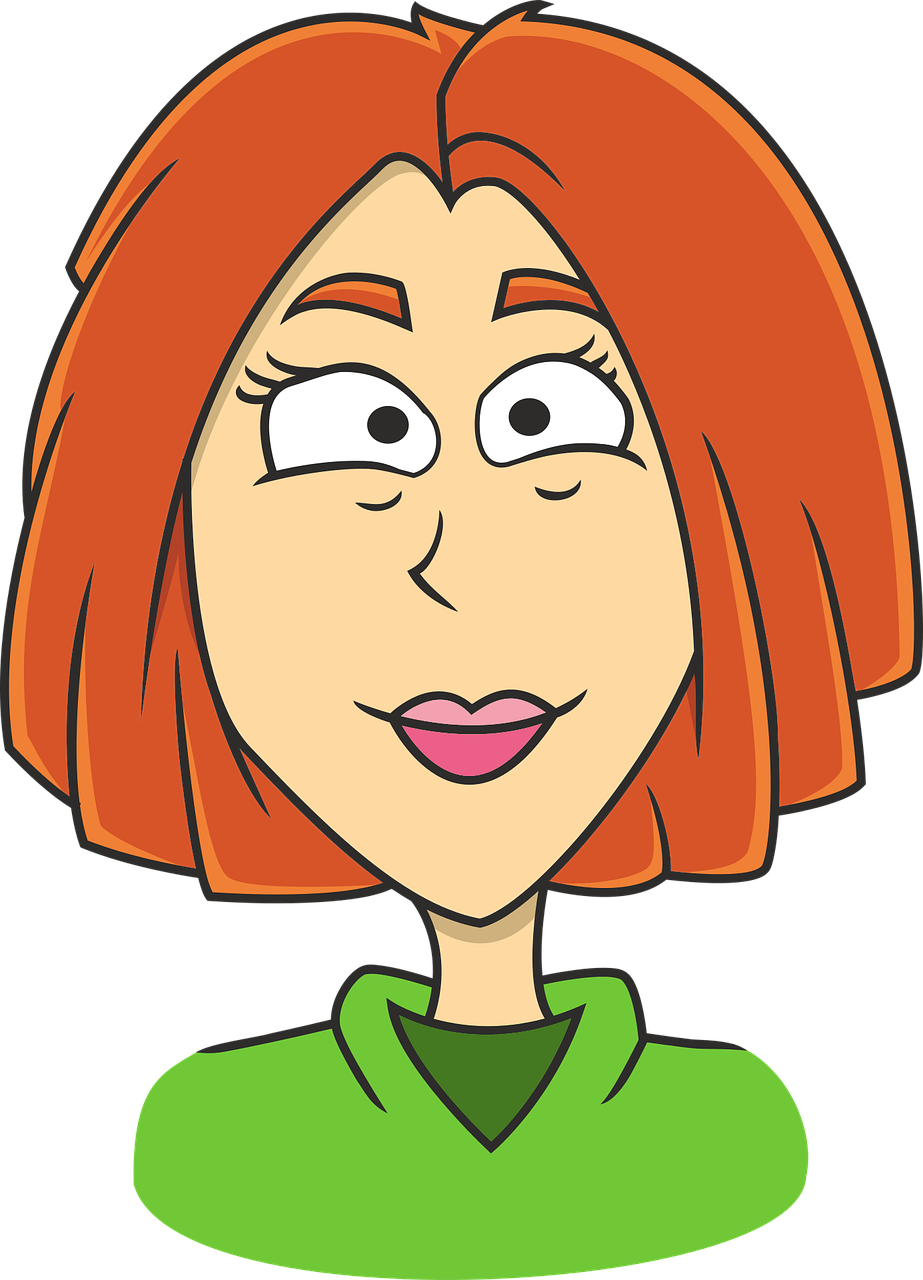 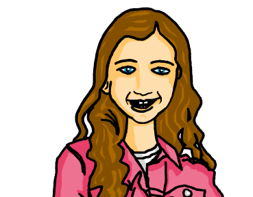 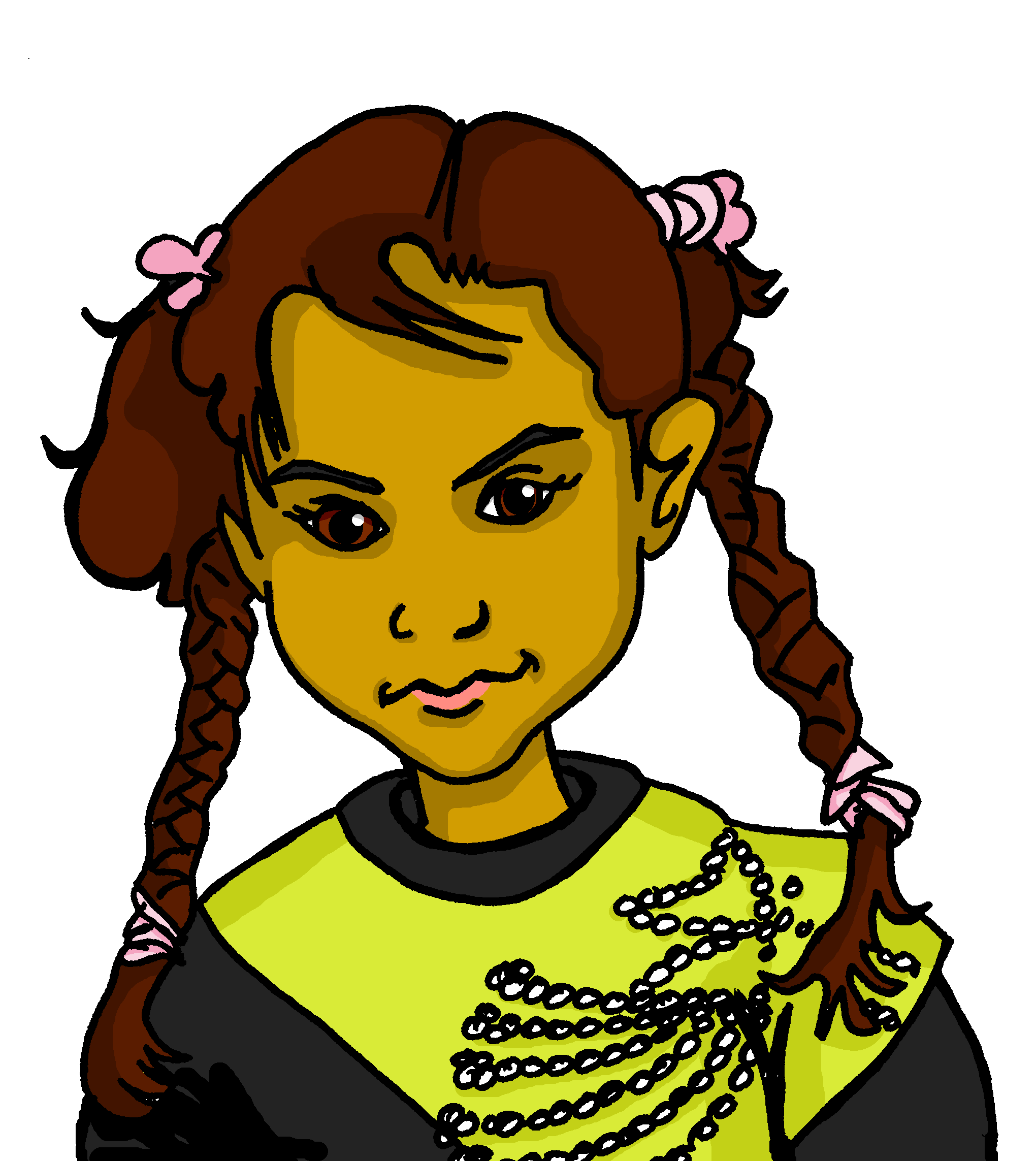 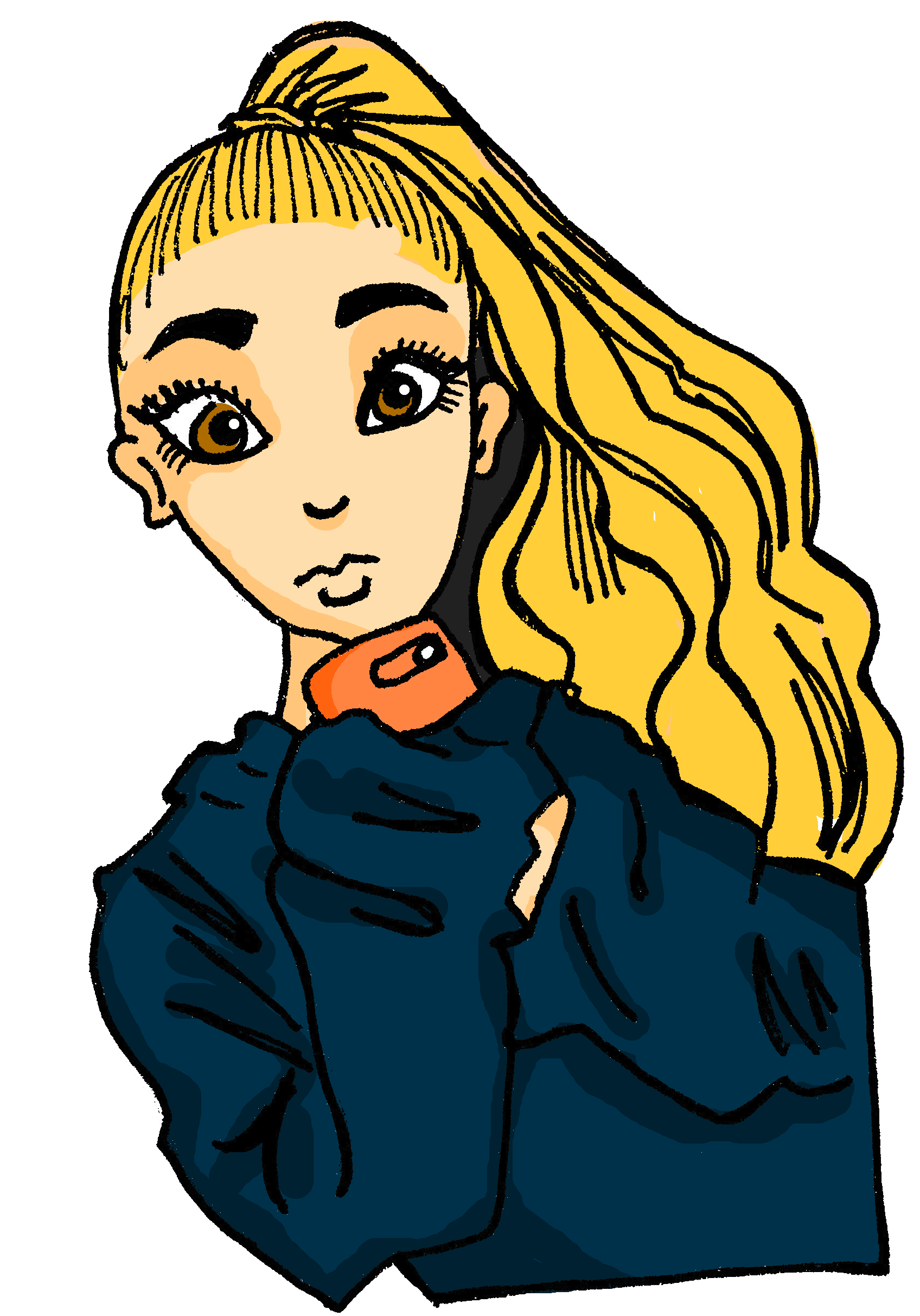 Johanna und Aisha helfen.
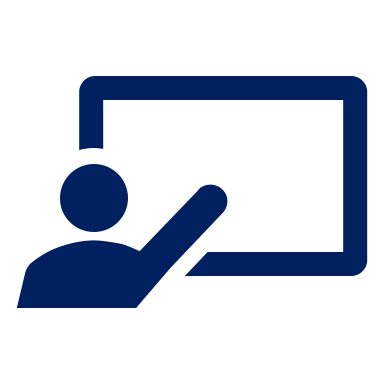 Hör zu. Wer macht was? Johanna (ich) oder Nina (sie)?
hören
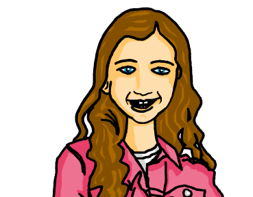 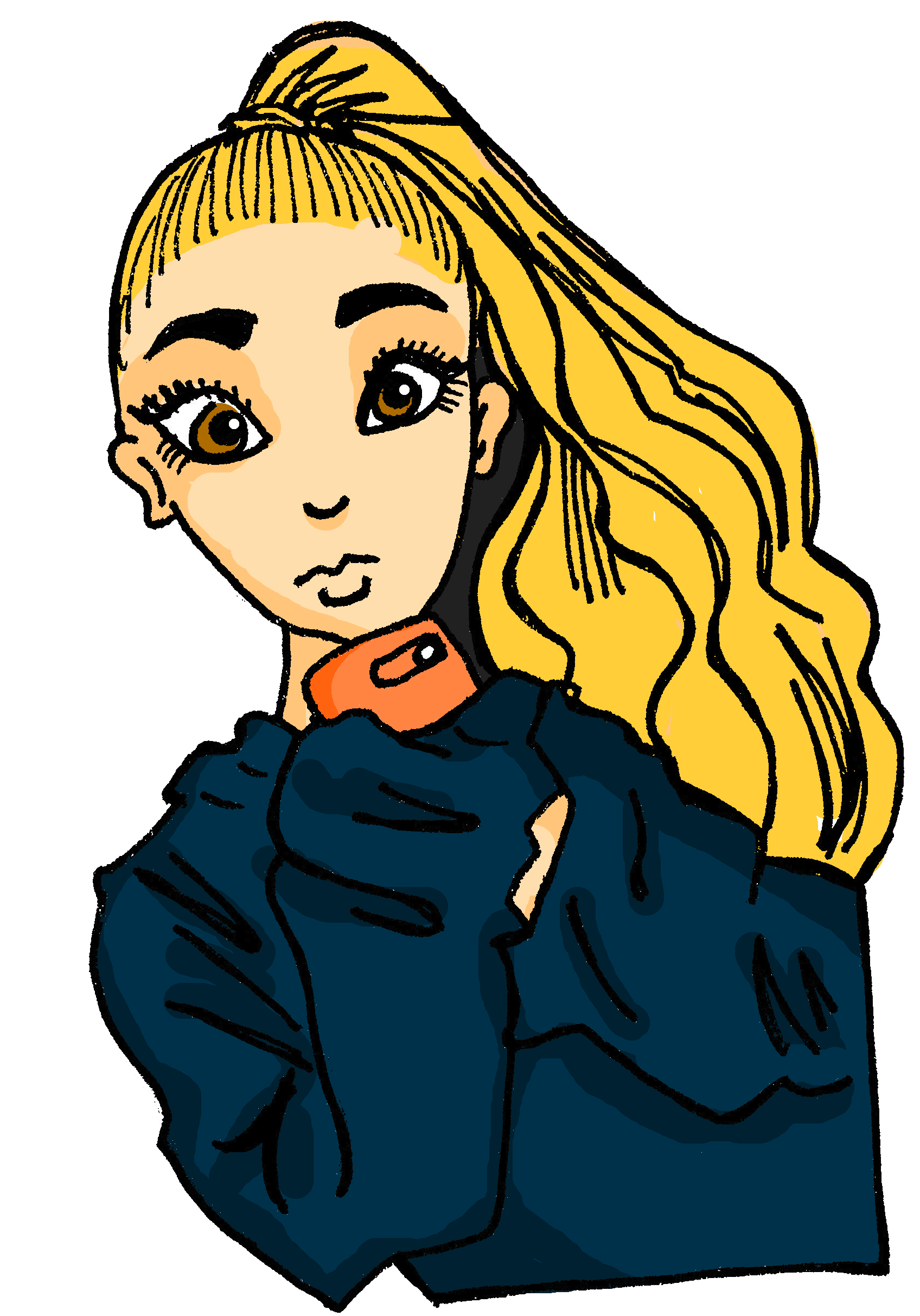 ich (I)
sie (she)
Was?  Schreib auf Englisch.
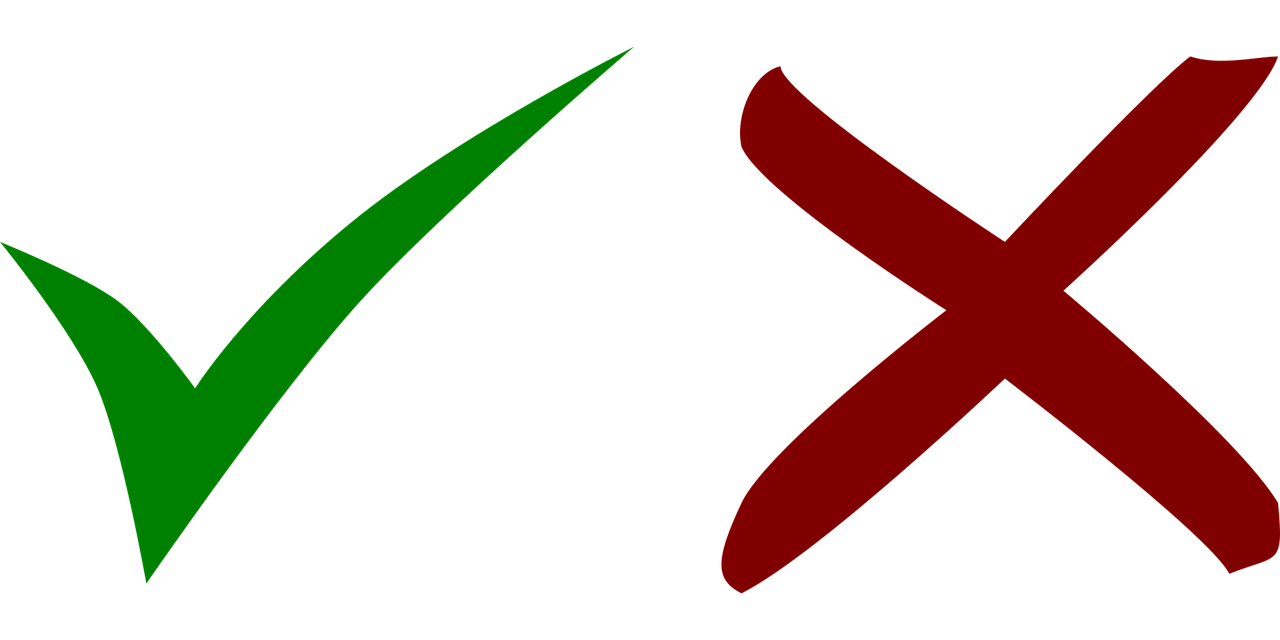 B.
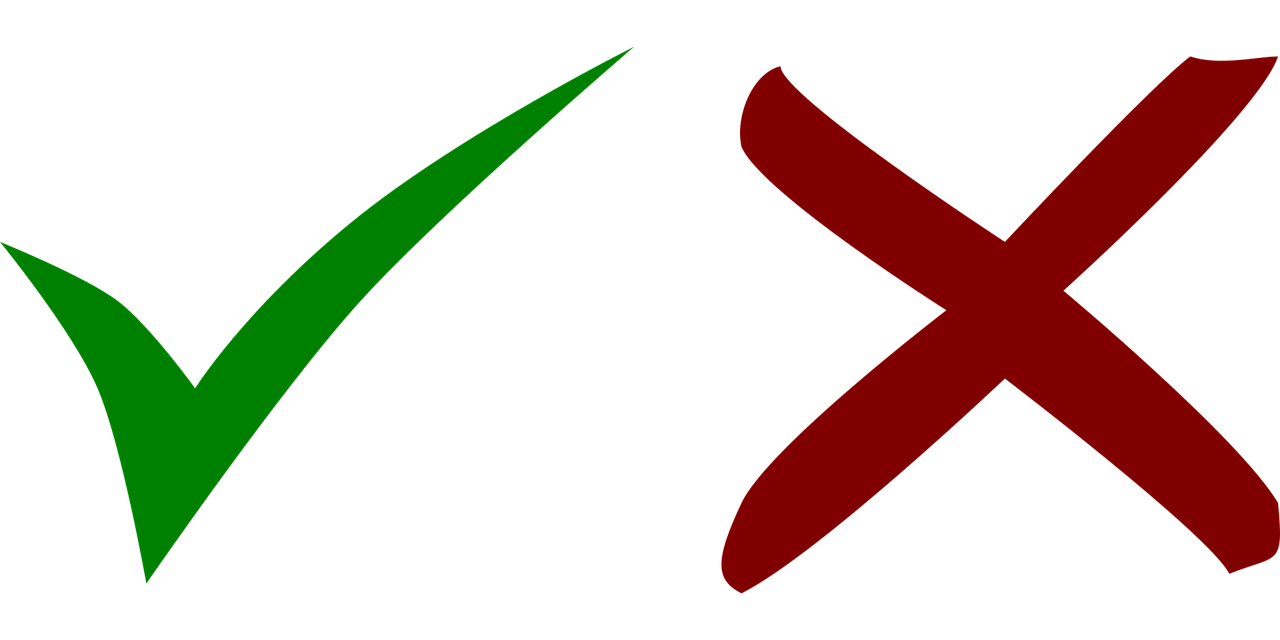 1
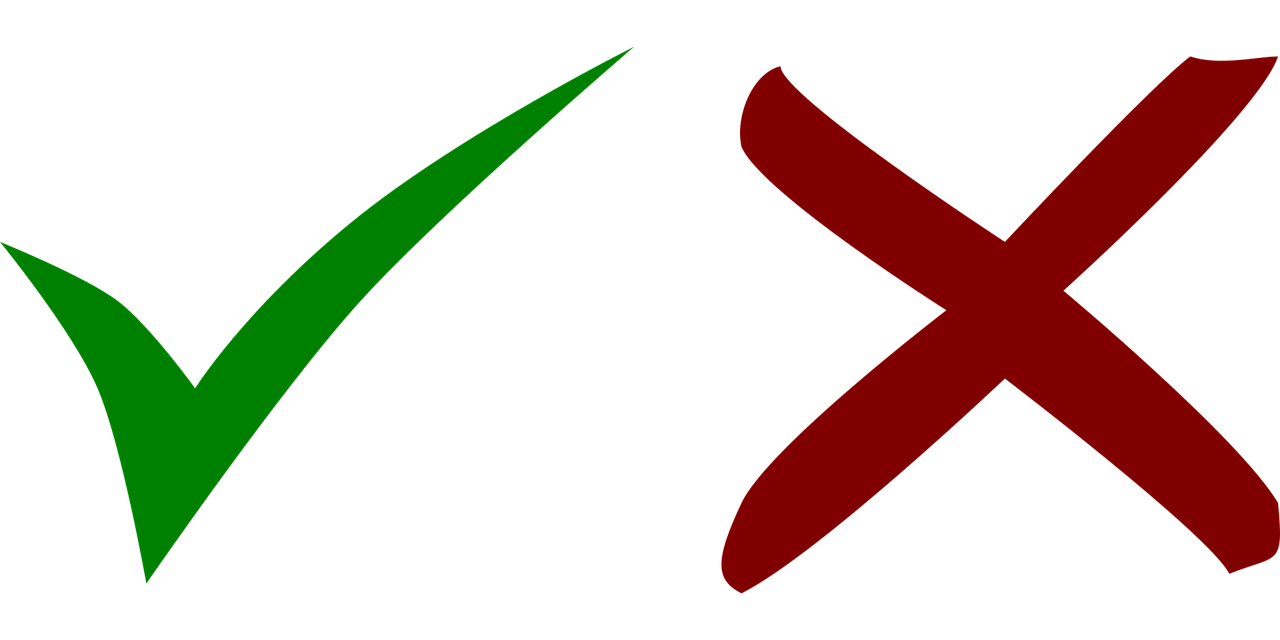 2
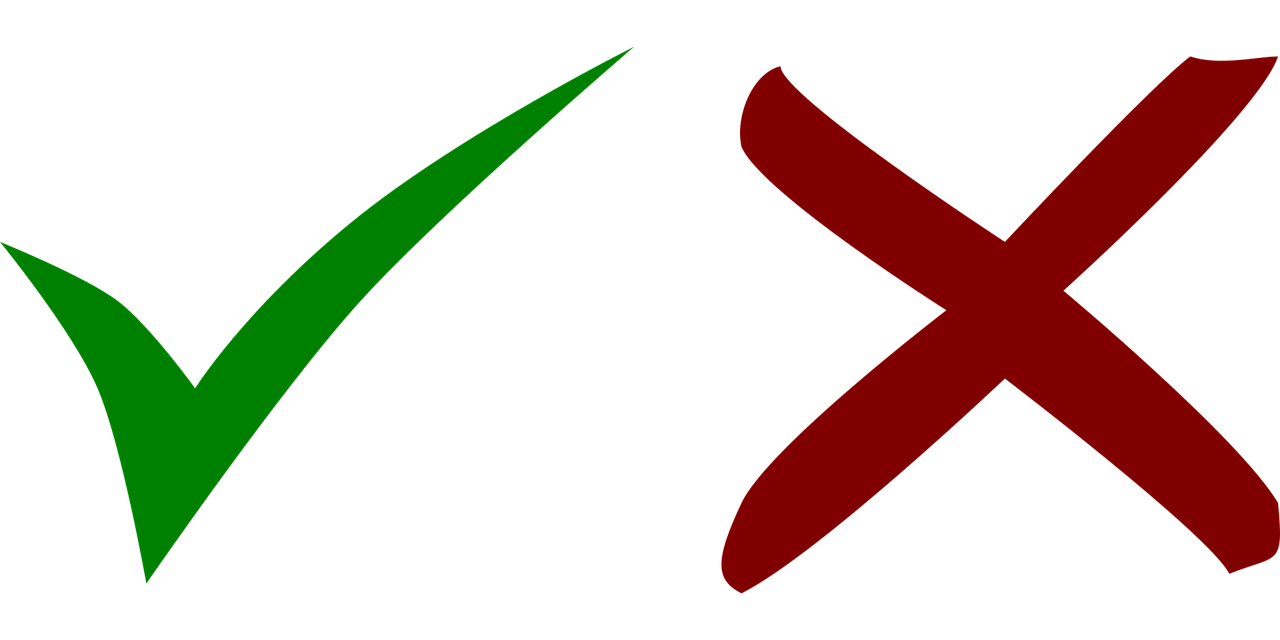 3
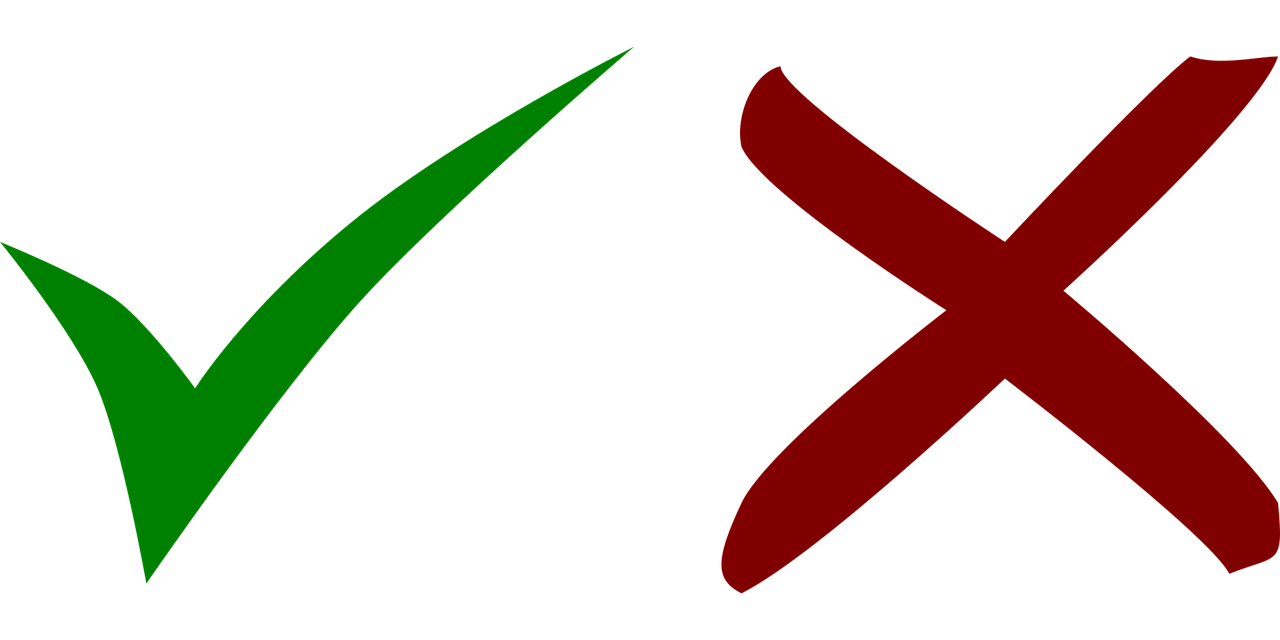 4
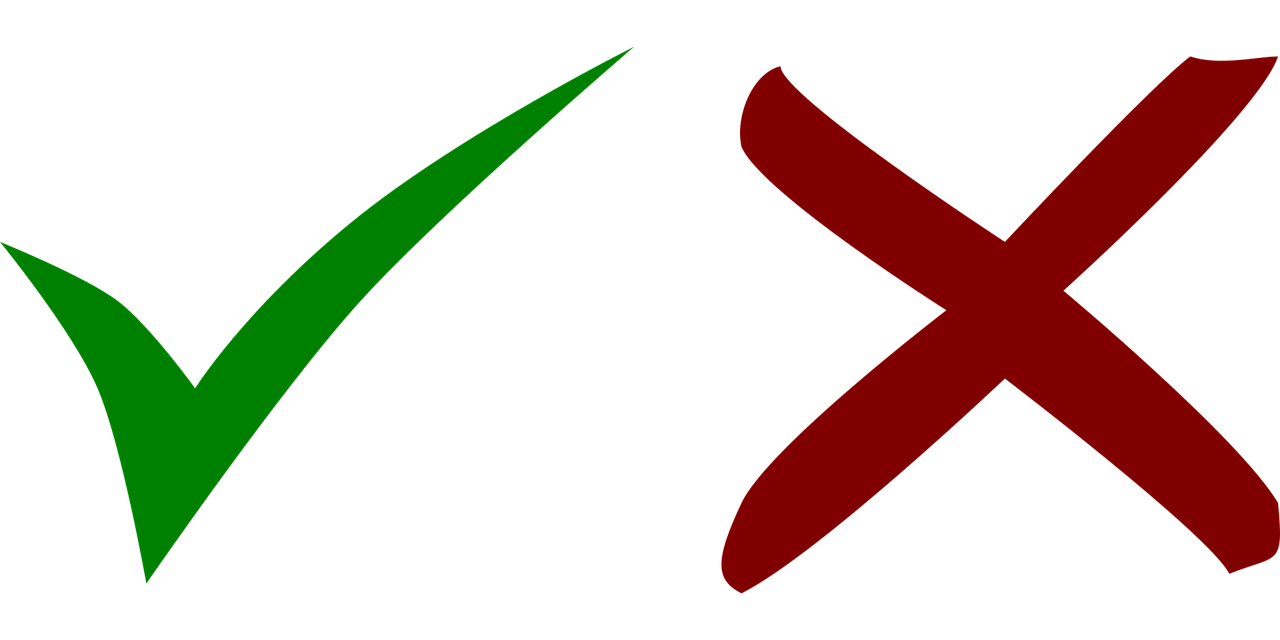 5
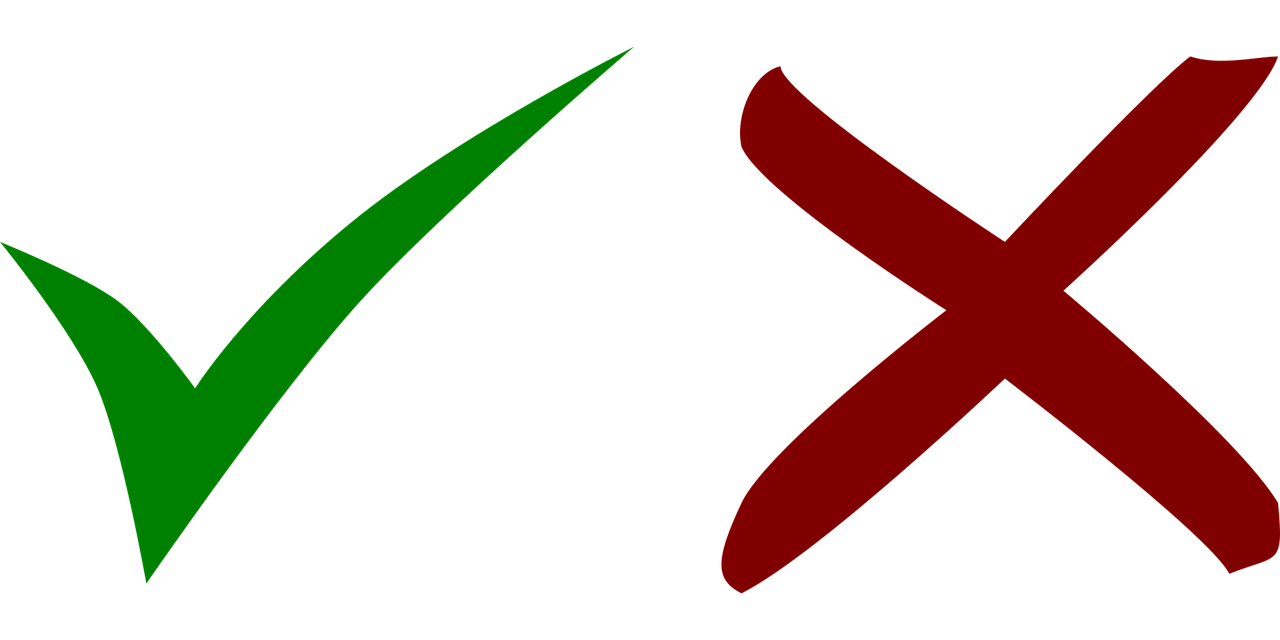 6
[Speaker Notes: Timing: 8 minutes

Aim: to practise aural comprehension of  strong verbs in 1st and 3rd persons singular as well as vocabulary for this week.
Procedure:
Ensure that the scenario is clear.
Explain the pupils need to listen out for the verb to decide if Johanna is talking about herself (I) or Nina the new pupil at school.
Explain that they will listen again and write the action/activity in English.
Complete the example. Click to give feedback.
Repeat steps 1-4 for items 1 – 6. 
Click to correct.

Note: there are two clues in the verbs here, the verb ending and the vowel, so we are not just isolating the vowel change for practice.  This first task develops familiarity with the verb forms and the new vocabulary.In the follow up activities we will contrast the ihr (you all) form e.g., sprecht with the er/sie form spricht, to focus pupils solely on the vowel change. In addition, the reading activity that follows obscures the endings as well as the pronouns, so the pupils are compelled to focus all their attention on the spelling of the verb stem.

Transcript:
Beispiel: [sie] spricht langsam.
[ich] spreche schnell.
[ich] helfe oft.
[sie] liest keine Bücher.
[sie] gibt keine Antworten.
[sie] hilft nie in der Klasse.
[ich] esse viel aber [sie] isst nicht viel im Moment. Wie kann ich helfen?]
Johanna textet mit Maike.
Mutti! Nina ist neu in der Klasse und…
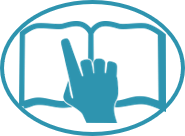 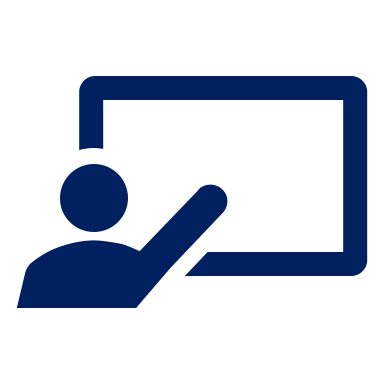 Wer macht was? Schreib 1 – 6, ich oder sie, und die Aktivität auf Englisch.
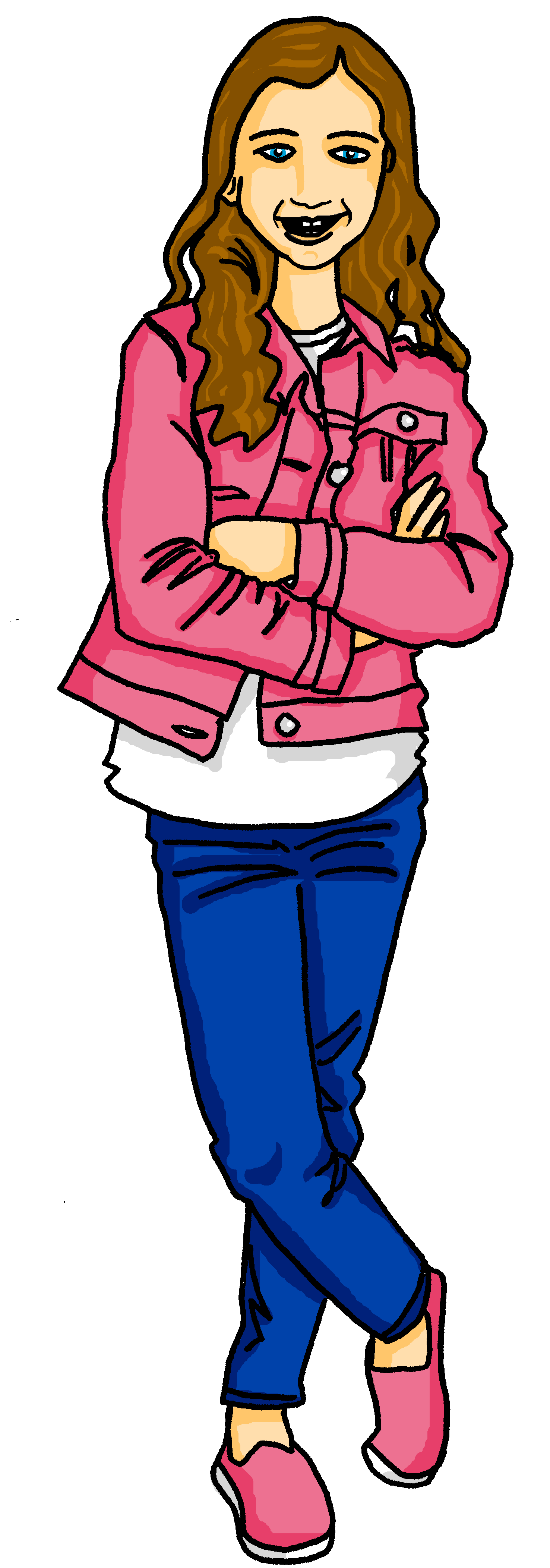 lesen
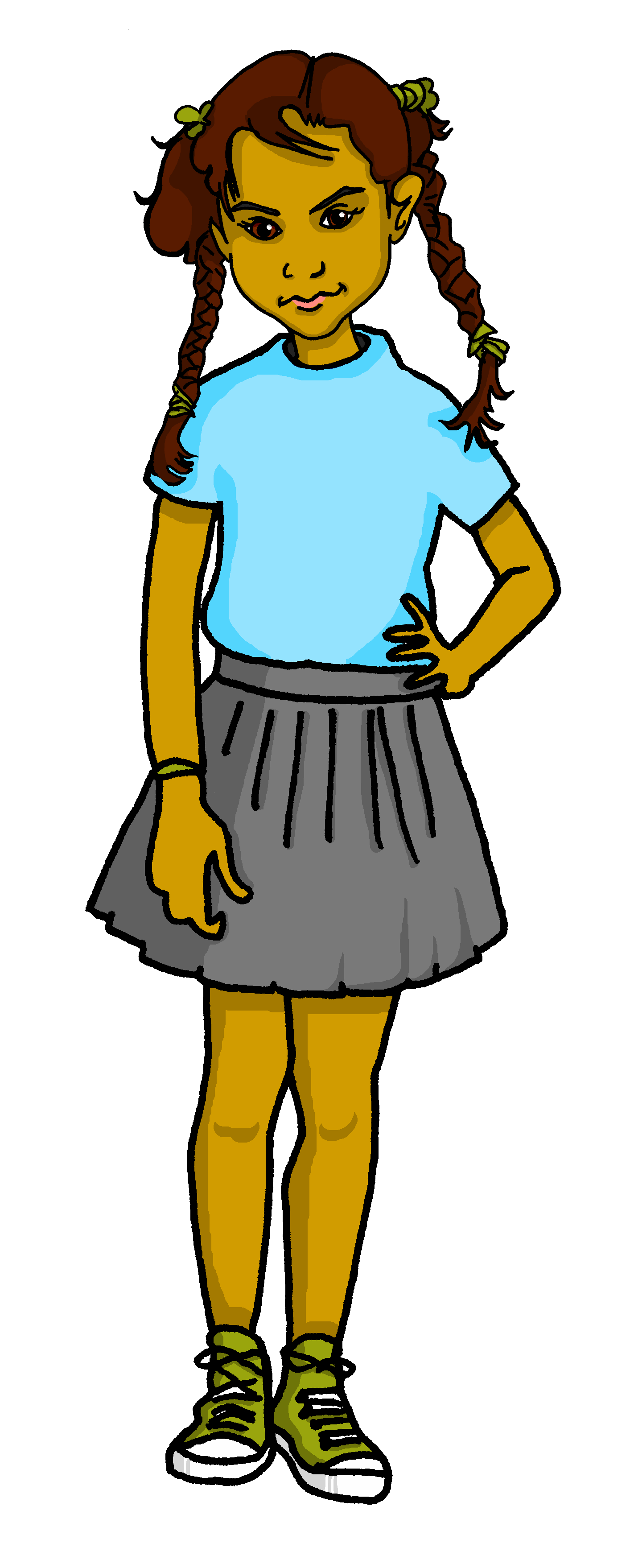 1. nnn issn jeden Tag aber nie sehr viel.
4.
nnn gibn manchmal eine Antwort.
4. Sie gibt manchmal eine Antwort.
5.
2.
5. Sie spricht jetzt manchmal Deutsch.
nnn sprichn jetzt* manchmal Deutsch.
nnn sitzn neben Aisha.
2. Sie sitzt neben Aisha.
6.
3.
1. Sie isst jeden Tag aber nie sehr viel.
nnn spieln im Moment.
nnn sprechn langsam.
6. Ich spiele im Moment.
3. Ich spreche langsam.
jetzt - now
[Speaker Notes: Timing: 5 minutes

Aim: to practise recognising stem changes between ich and sie and connecting these with meaning.

Procedure:
Pupils write down 1 to 6 .
Pupils read Johanna’s messages, and for each message say whether it applies to ich (Johanna) or sie (Nina), based upon whether or not there is a stem change.
Note: teachers tell pupils that they will only be able to decide I or she if the verbs are strong verbs.  For weak (regular) verbs that don’t change their stems you need the verb ending and pronoun.
3. Elicit full phrase answers from pupils in German – click to reveal written messages.4. Elicit English meanings (see below).

Translation
She eats every day but never very much.
Sie sits next to Aisha.
I speak slowly.
She sometimes gives an answer.
She sometimes speaks German now.
I am playing at the moment.]
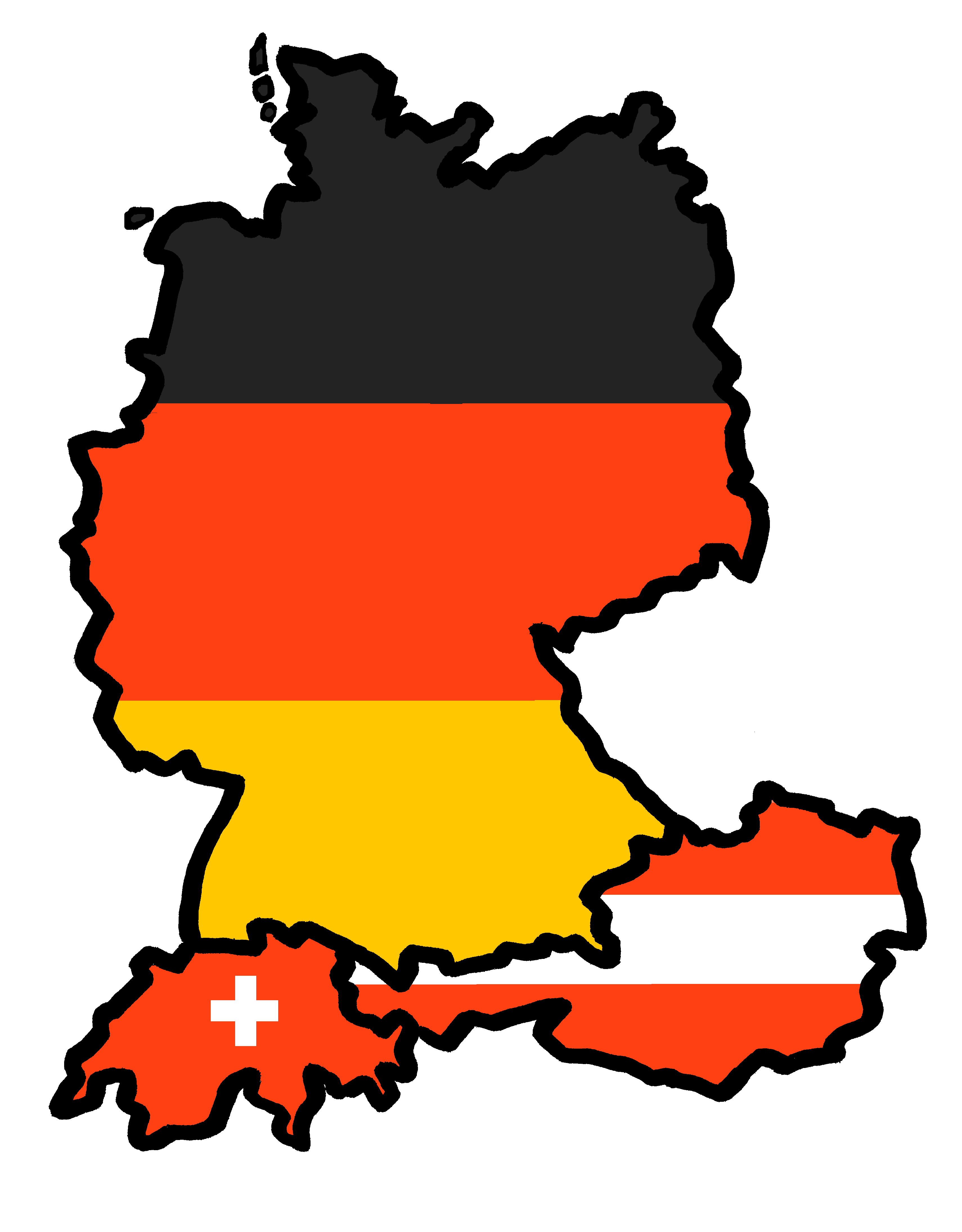 Tschüss!
blau